Annual Certification Training – Fall 2024
Edwin Ambrosio, CCC Chair
El Camino College
College Perspective: Local Responsibility and Equity
Program development guidelines in PCAH include considerations of appropriateness to mission, demonstrated need, adequacy of resources, and adherence to curriculum standards, and regulatory compliance
Streamlining curriculum means more responsibility on curriculum committees to review these areas, even if the Chancellor’s Office won’t be reviewing at submission
Colleges need to document local review and approval processes for 
accreditation
annual curriculum certification
eventual periodic review of curriculum by Chancellor’s Office 
Great opportunity to explore equity and disproportionate impact on your students
Annual Certification Approval Policy
The Chancellor's Office requires each college to annually submit:
Annual Certification Signed by: 
 President/Superintendent  
 Vice President of Academic Affairs
 Academic Senate President
 Curriculum Chair

Non-submission of the Annual Certification will result in a deactivation of “auto-approval” status
5.0   Composition and Responsibilities – CCC Bylaws
5.4 Division Counselor
Resource person(s) for the Division in such matters as transfer, articulation, associate degrees, certificates, and student needs.

5.5  Clerical Support
A member of the division's clerical staff, under the directionof the Division Dean will initiate all proposals in Curriculog. The CCC representative, is responsible for forwarding  DCC approved, error-free proposal to the Curriculum Office.
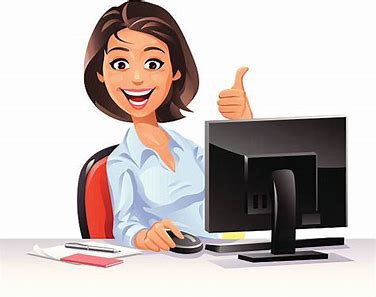 5.0   Composition and Responsibilities - CCC Bylaws
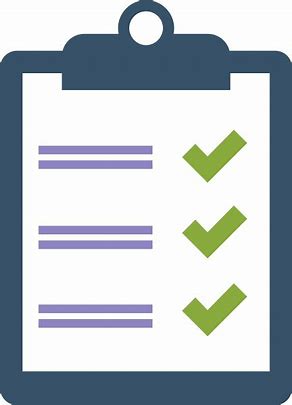 5.6  Technical Review 
The DCC conducts technical review for all proposals. Technicalreview ensures that Title 5 regulations have been met, thatlocal procedures are adhered to, and that course specifications have been appropriately addressed. 

5.6.1 The DCC is responsible for reviewing the feasibility of online and hybrid versions of courses and ensuring that they meet the standards for regular and effective contact between students and instructor and among students. 
Note: The DE Addendum has been revised and is a separate form in Curriculog.
6.1 DCC Meetings – CCC Bylaws
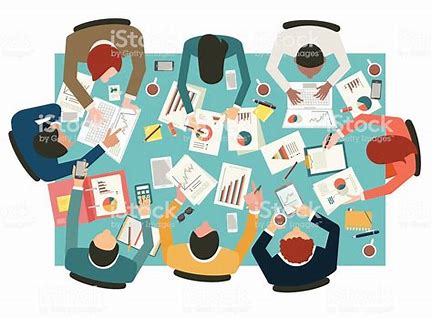 At least two regularly scheduled DCC meetings will be held in each Division per semester.
Meeting dates are to be forwarded to the CCC Chair no later than the first day of the Fall semester. 
Division faculty members and the Counseling Division are to be notified of DCC meeting dates.
Minutes of the meetings are to be kept on file in the Division office.  
Names of DCC members and meeting dates should be established at the end of the Spring term preceding the upcoming academic year and forwarded to the CCC Chair prior to the beginning of the academic year.
6. DCC  PROCEDURES  - CCC Bylaws
6.2 In-Service Training
All DCC members will attend at least one in-service training session each academic year. 

6.3  Curriculum Review
DCC members will review curriculum in accordance with the ECC Curriculum Handbook, the California Community Colleges Program and Course Approval Handbook, Title 5 of the California Code of Regulations, and District policies.
                     (May be found on the CCC Website.)
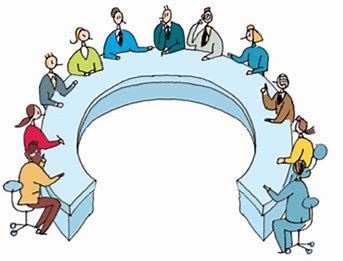 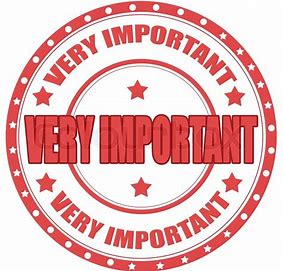 How Important is DCC Approval?
DCC approval date affirms that:   
Technical review has been carefully and thoroughly conducted by the DCC
Proposal have been carefully edited, are complete, and are error-free
Course outlines are “integrated” (Description, objectives, major topics, assignments)
The DCC has voted on and approved the proposal.  (Approval does not need to be unanimous.  A consensus is needed.)  

Reminder:  Minutes of DCC meetings and voting results are to be kept on file in the Division Office.
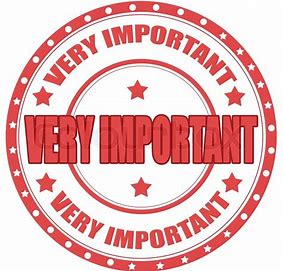 How Important is CCC Rep’s Approval?
The CCC rep is the guardian of the Division’s curriculum. 

Once approved by the DCC, the Division CCC rep moves the proposals forward to the Curriculum Office. (In special cases, and to keep curriculum from getting stuck, CCC reps may request that a proposal be “force approved” to the next step or to the CCC Rep level.) 
The CCC Rep votes as a DCC member, but has one more step which is to approve the proposals and move them to the Curriculum Office for review and placement on the agenda.
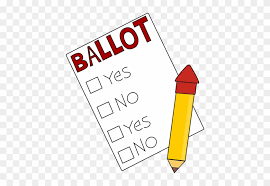 CCC Voting Representatives
One Full-time Faculty Member from Each Academic Division One Full-time Faculty Counselor One Full-time Faculty Librarian Vice President of Academic Affairs (VPAA) or Designee Council of Academic Deans and Directors Representative
Ex-Officio Representatives -  Non-voting Members
Associate Dean, Academic Affairs
Curriculum Advisor
Distance Education Coordinator 
Member of the Associated Students Organization (ASO)Student Services Advisor, Evaluations Unit
Registrar
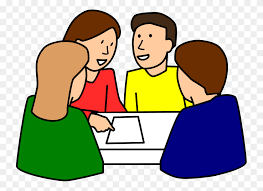 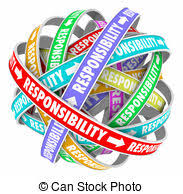 CCC Representative Responsibilities
Attend at least one in-service training session each academic year

 Be knowledgeable of current curriculum procedures and policies
 Carefully study and review of all curriculum proposals in advance of meetings
 Assist faculty with curriculum issues and proposal preparation
Technical Review VS Content Review
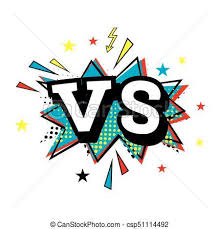 Curriculum review takes two distinct forms:
Technical review ensures complete data, compliance, and consistency
DCC, CCC, and Ex-Officio Representatives
Content review can be left to discipline faculty (prior to technical review), but the curriculum committee needs to look at content, too
Assignment of a discipline, minimum qualifications
Avoiding duplication of existing curriculum
Appropriateness to College mission
Integration of elements of COR including content, objectives, and assignments
Ensuring prerequisites and/or corequisites are appropriate
Cycles and Deadlines - Why Are They Important?
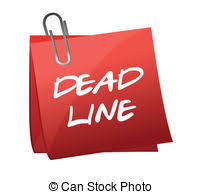 Approximately 1,400 coursePrevious requirements:  Courses were reviewed every 6 yearsCurrently, CTE Courses (600+) must be reviewed every 2 years!
This exponentially increased the number of proposals in need of review each year. 
It is important that we stay maintain a review schedule to remain in compliance.
Dude, Where’s My Course?
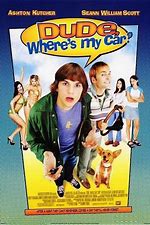 Review the Curriculum Submission Deadlines for your Division (CCC Website) Review the Agendas and Minutes (emailed to CCC Members and posted on CCC Website)
Keep your Dean/Assoc Dean apprised of curriculum matters after each meeting.
Where’s My Course?  Curriculog has solved this problem for us. 
                    Go to My Tasks or All Proposals to find the status of a proposal.
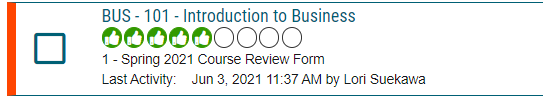 Originator   Department    Dean/   DCC  CCC   Tech    Chair   Standard   Curriculum                                        Assoc            Rep     Review            Review      Office
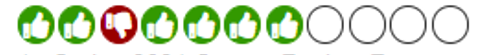 Proposal was rejected at this stage. Can be revised and approved to move forward.
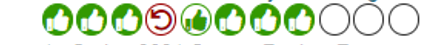 Process was restarted.
What happens to a course/degree/certificate after it is approved by the CCC?
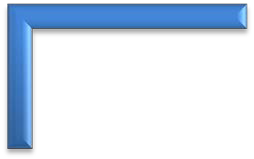 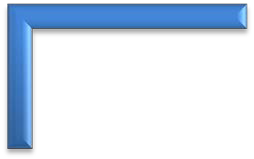 6. Courses are included in the schedule of classes.
5. Curriculum and changes are included in the
upcoming the Catalog.
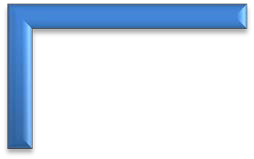 4. Curriculum Advisor logs the course in the Curriculum Inventory and gets a control number for new courses and creates or updates Master Course File.
ADTs, noncredit CDCP STV (short term vocational) programs, and new CTE programs not C-ID aligned are forwarded to the CO for approval.
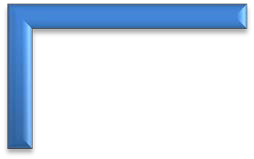 3. Board Approves curriculum at monthly meeting.
Board of Trustees generally approves curricular actions as recommended by the CCC.
Articulation Officer submits appropriate courses for CSU or  IGETC GE patterns.  Plan on a 2-year timeline to offer the course.
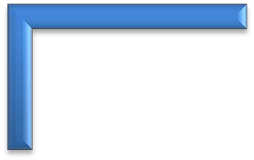 2. CCC Approves minutes via email to expedite the process.
Board item is finalized and entered into Board Docs eight (8) days prior to the BoT meeting.
Note:  Curriculum must be approved by the CCC in Dec to ensure Board Approval and inclusion in the Catalog and the schedule of classes for implementation the following academic year.
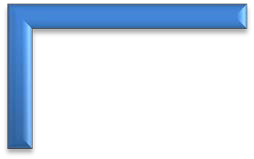 1. CCC approves 
courses, certificates
and degrees.
Minutes are developed and approved.
Note: Career Education Certificates of Achievement must go through the LAOCRC process prior to Board approval.
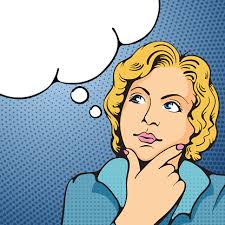 Other Deadlines to Consider:
 

In accordance with the established timeline, the finalized schedule of classes for the Fall term must be submitted for printing by the end of February in order to ensure distribution to counselors, students, and Veteran’s Affairs and students in sufficient time for registration.
Local Degree/Certificate Forms
Paper Process Degrees and CertificatesClerical Support: Download the form from the CCC WebsiteCurrent:  Cut and paste course requirements from the Catalog Fill out ALL sections of the Degree and Certificate forms for all submissionsInclude:Program Catalog Description
Goals/ObjectivesCourse Sequence

Incomplete forms holds up the submission process to the Chancellor’s Office.
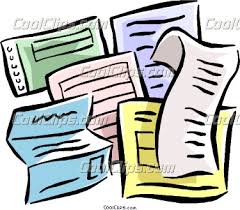 Note:  If submitted for Chaptering it will appear on a student’s transcripts.
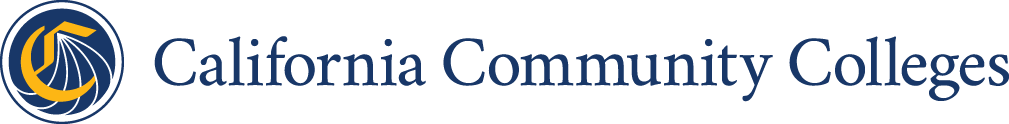 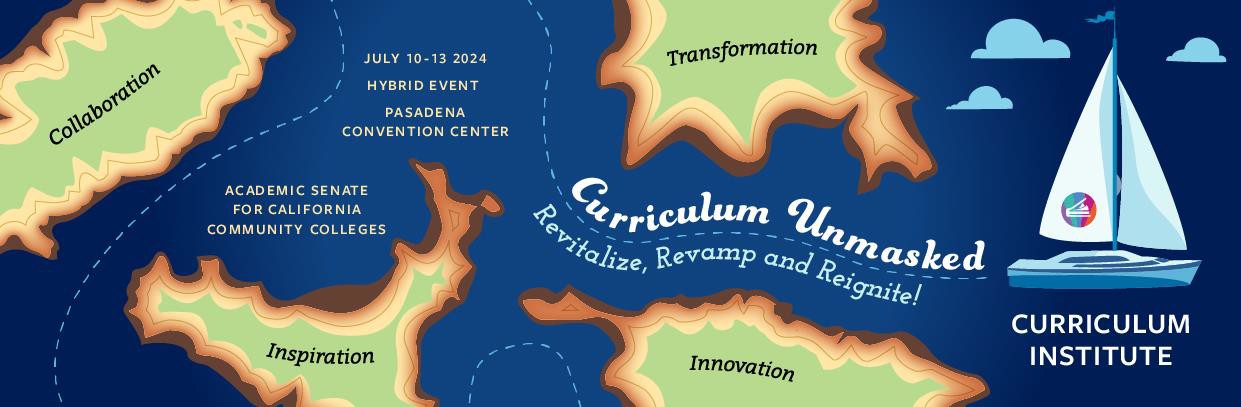 CURRICULUM INSTITUTE
Friday July 12th 12:45 p.m. to 2:15 p.m. General
Session 3 - CCCCO
1
A11Y 7/23/24
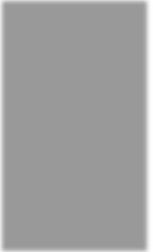 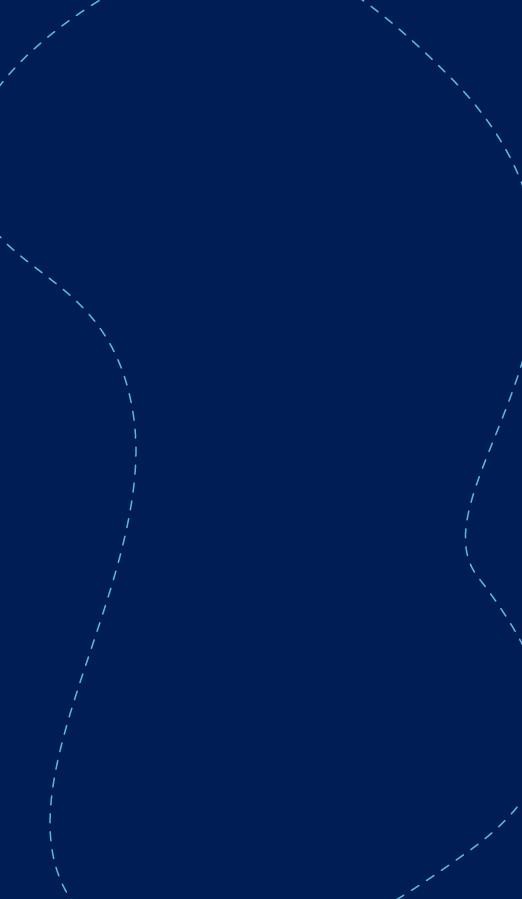 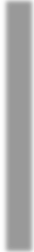 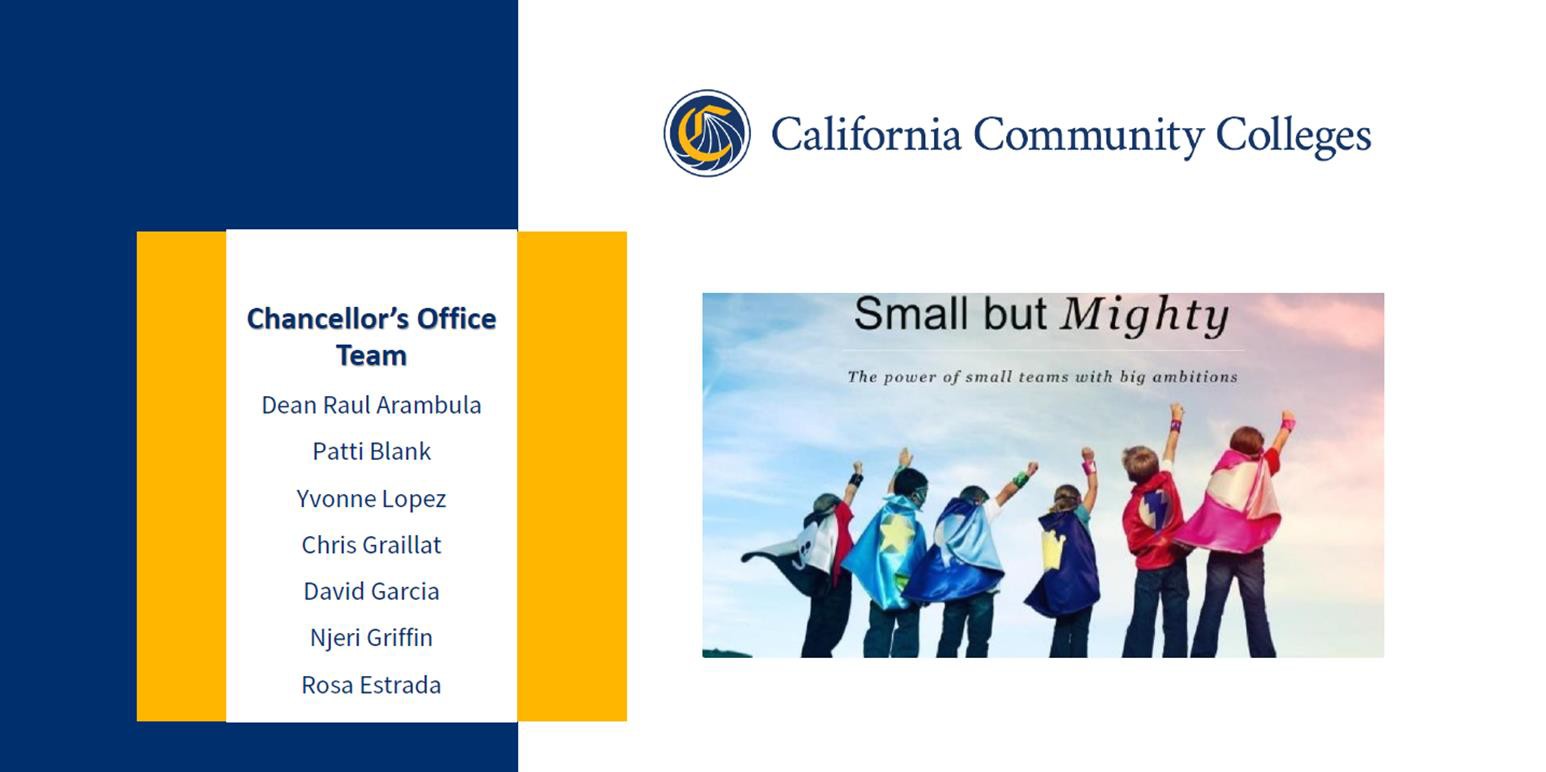 Curriculum Team
Vice Chancellor John Stanskas
Dean Raul Arambula
Patti Blank Yvonne Lopez David Garcia Njeri Griffin Rosa Estrada
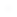 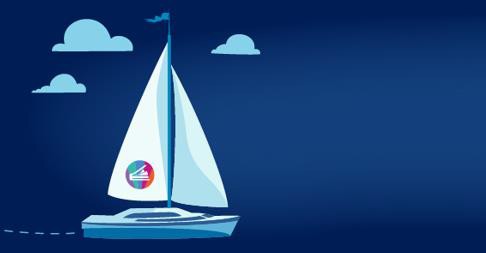 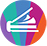 2
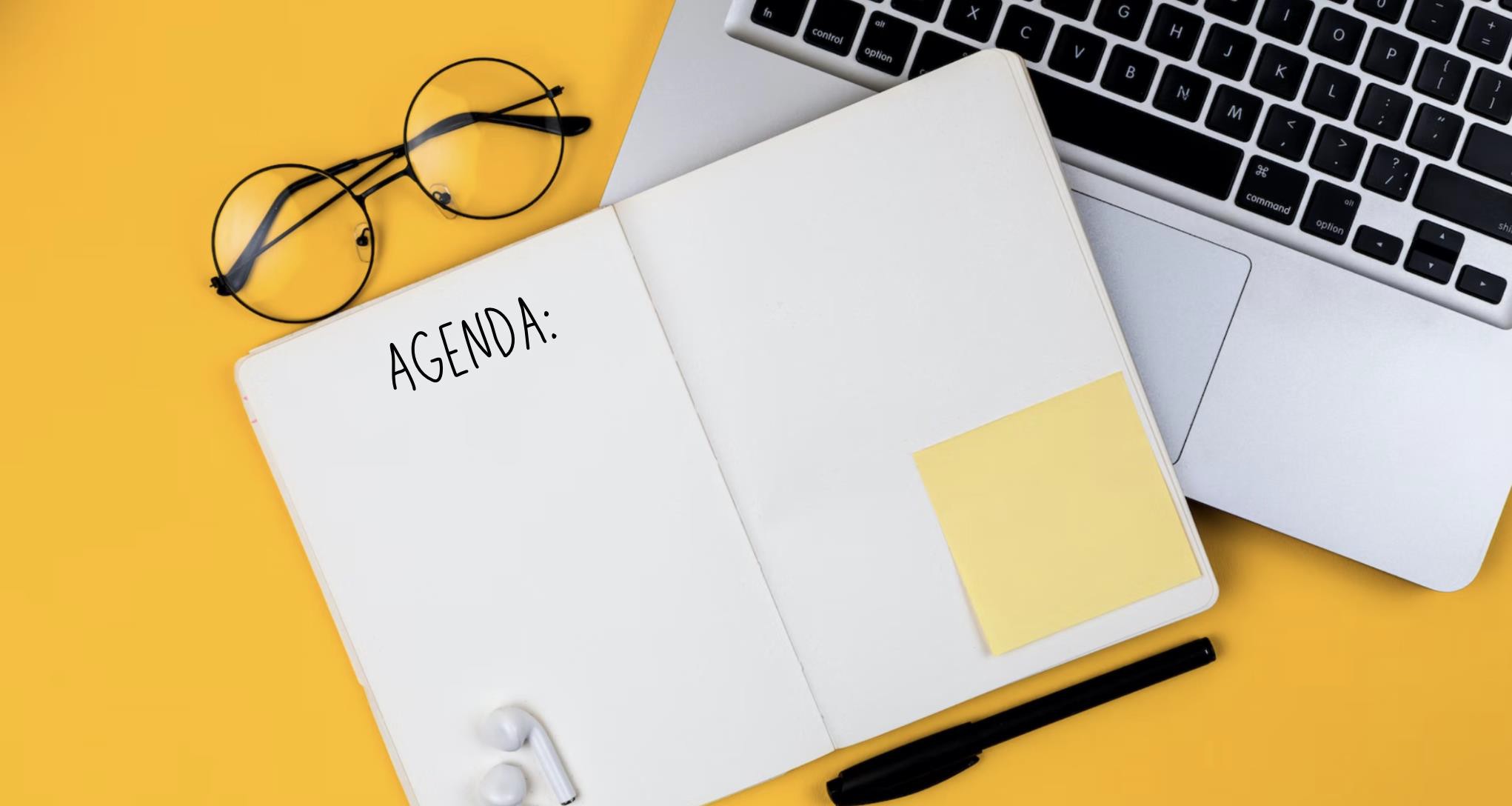 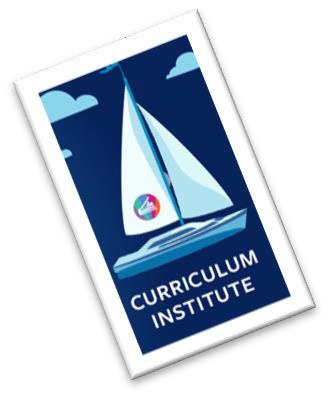 New Items in the PCAH
COCI Updates
Chancellor’s Office Checklists 
Resources
Submission Requirements
Most common submission errors
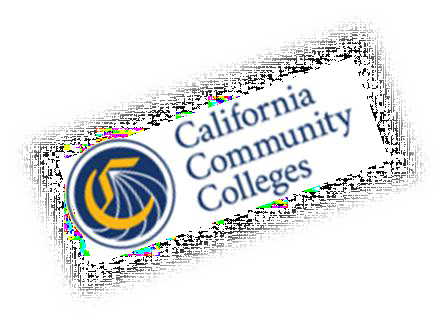 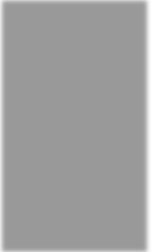 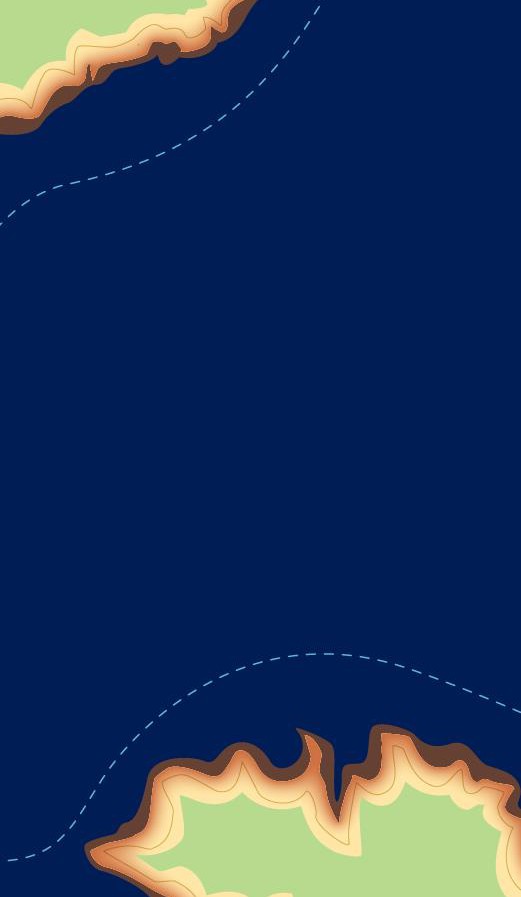 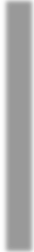 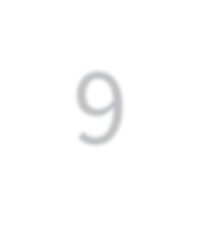 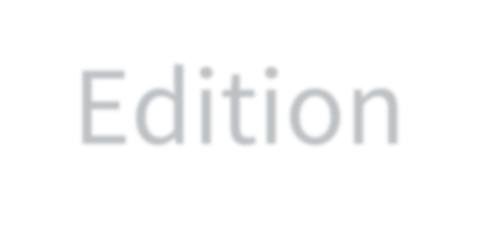 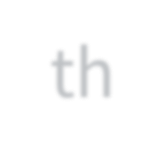 9th Edition
Work Experience
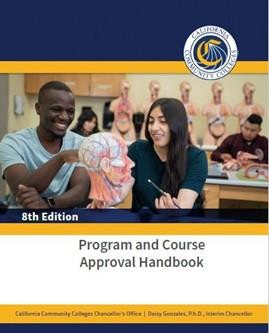 DEIA in COR
Competency Based Education CalGETC
Common Course Numbering
Updates to the
9TH PCAH Edition
to be released Spring 2025
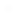 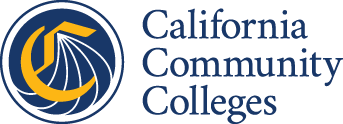 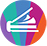 24
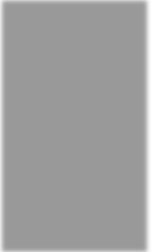 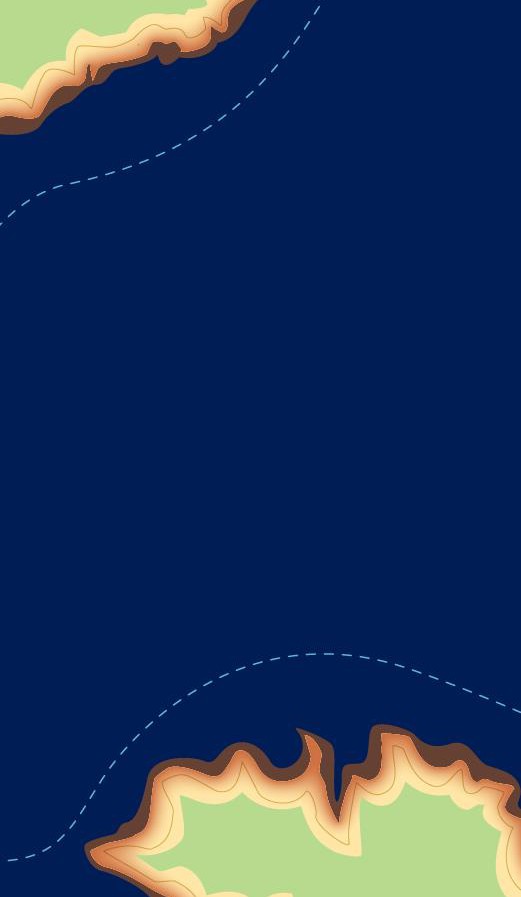 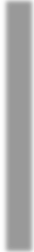 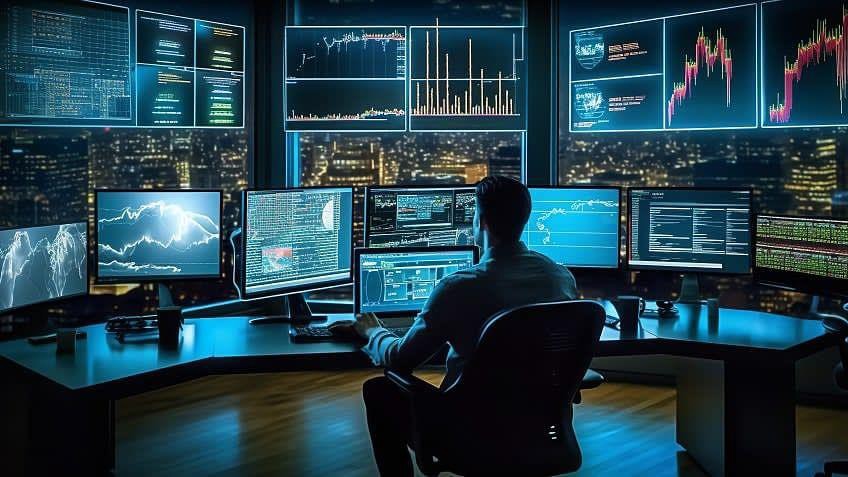 California Community Colleges Curriculum Inventory Updates
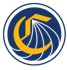 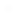 Scheduled Maintenance
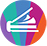 25
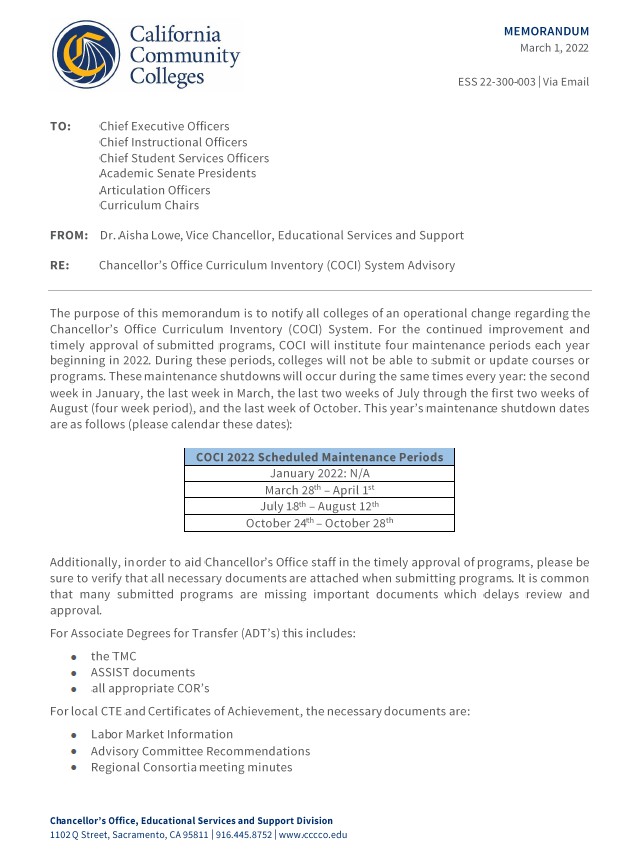 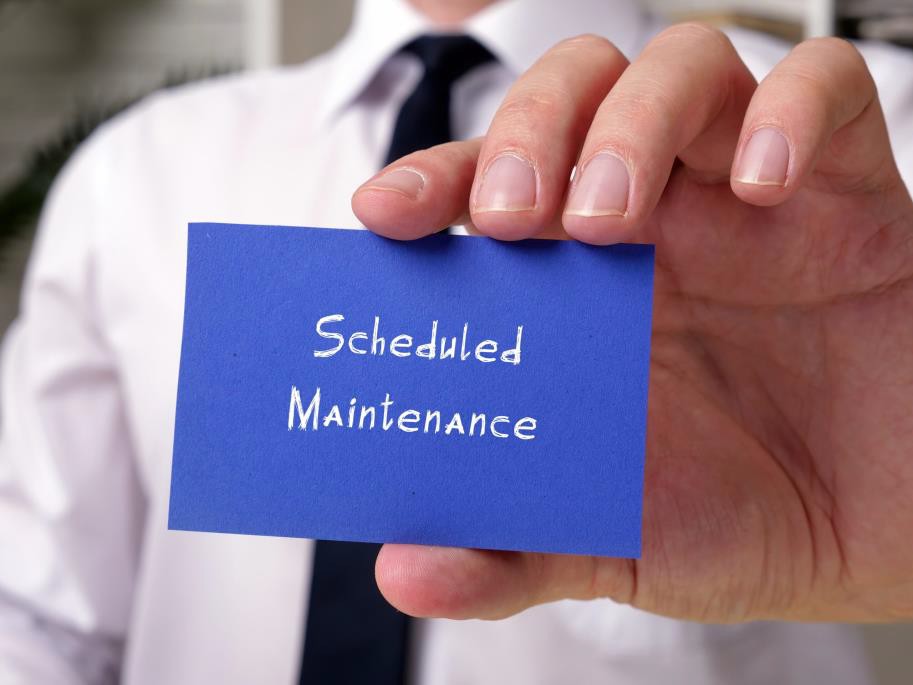 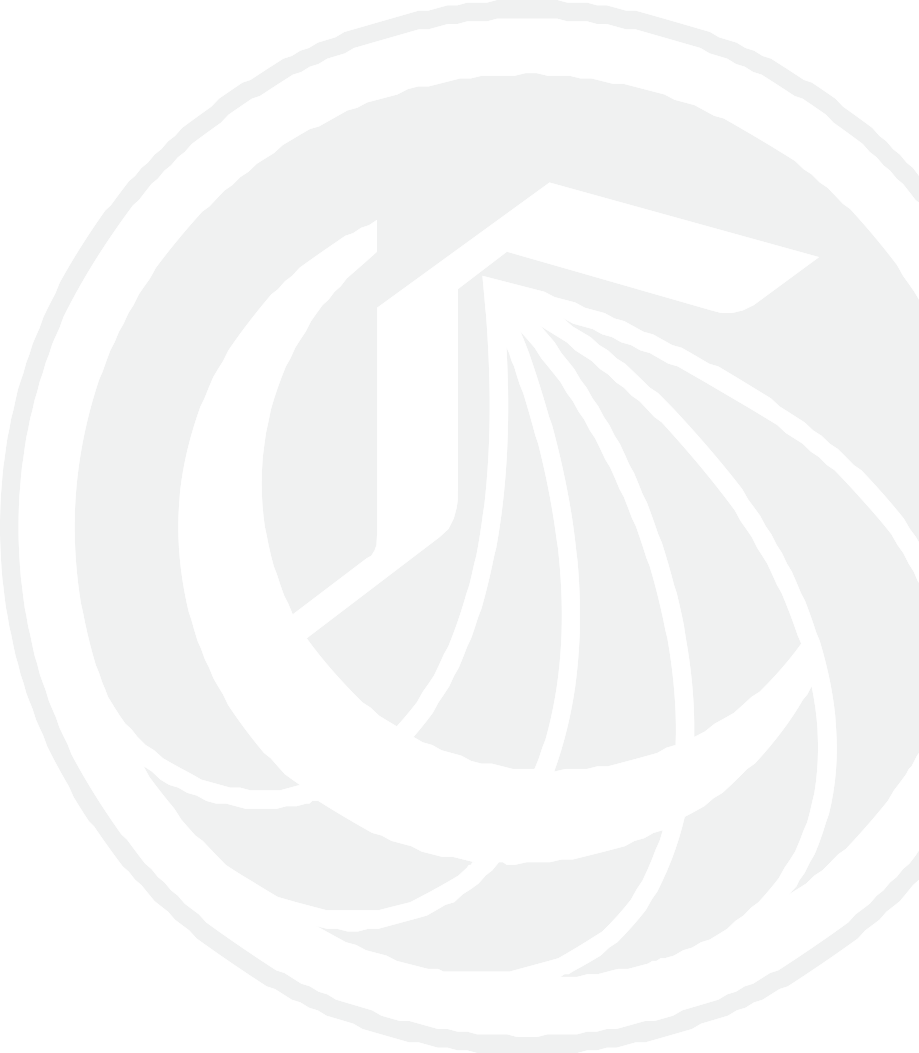 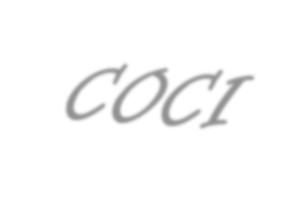 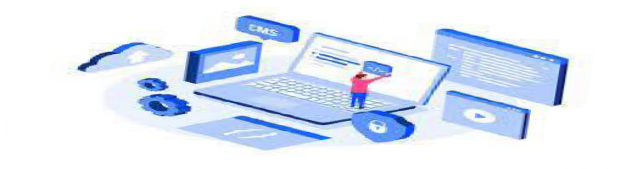 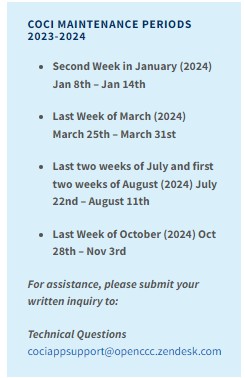 6
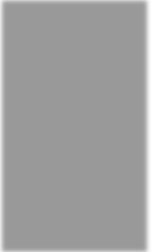 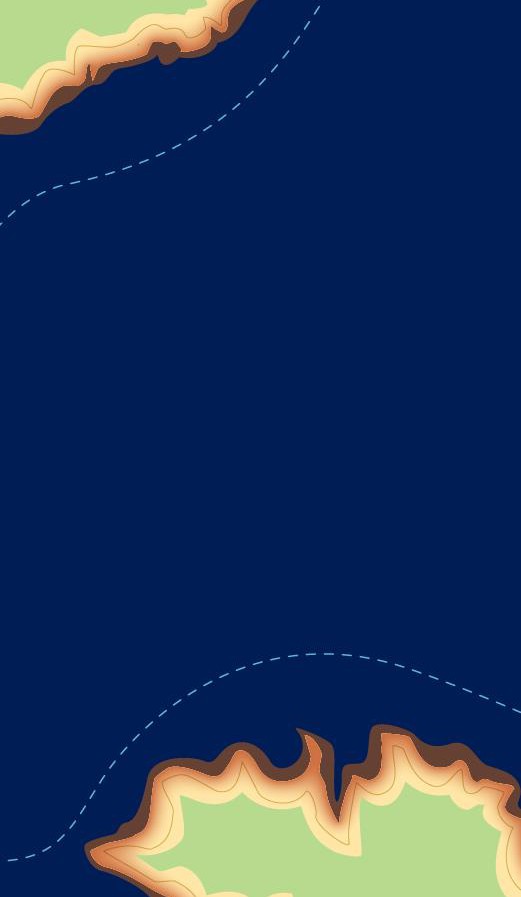 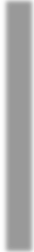 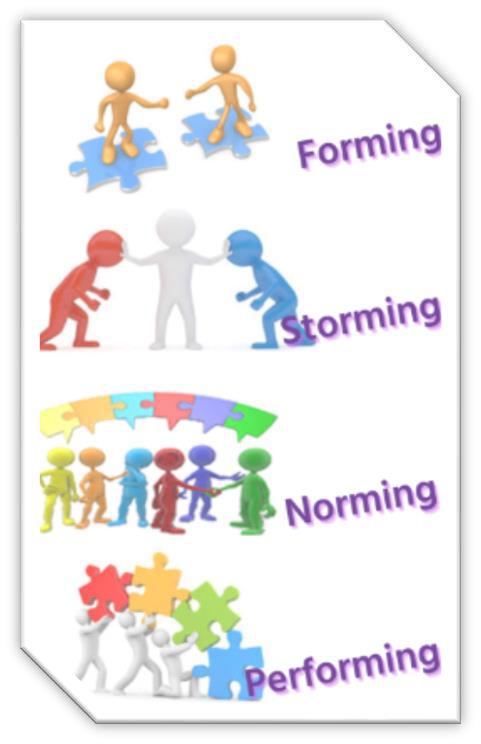 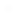 Chancellor’s Office Checklists
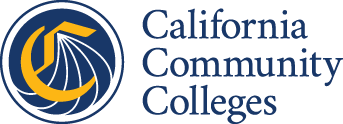 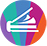 7
Associate Degrees bor Transfer Checklist
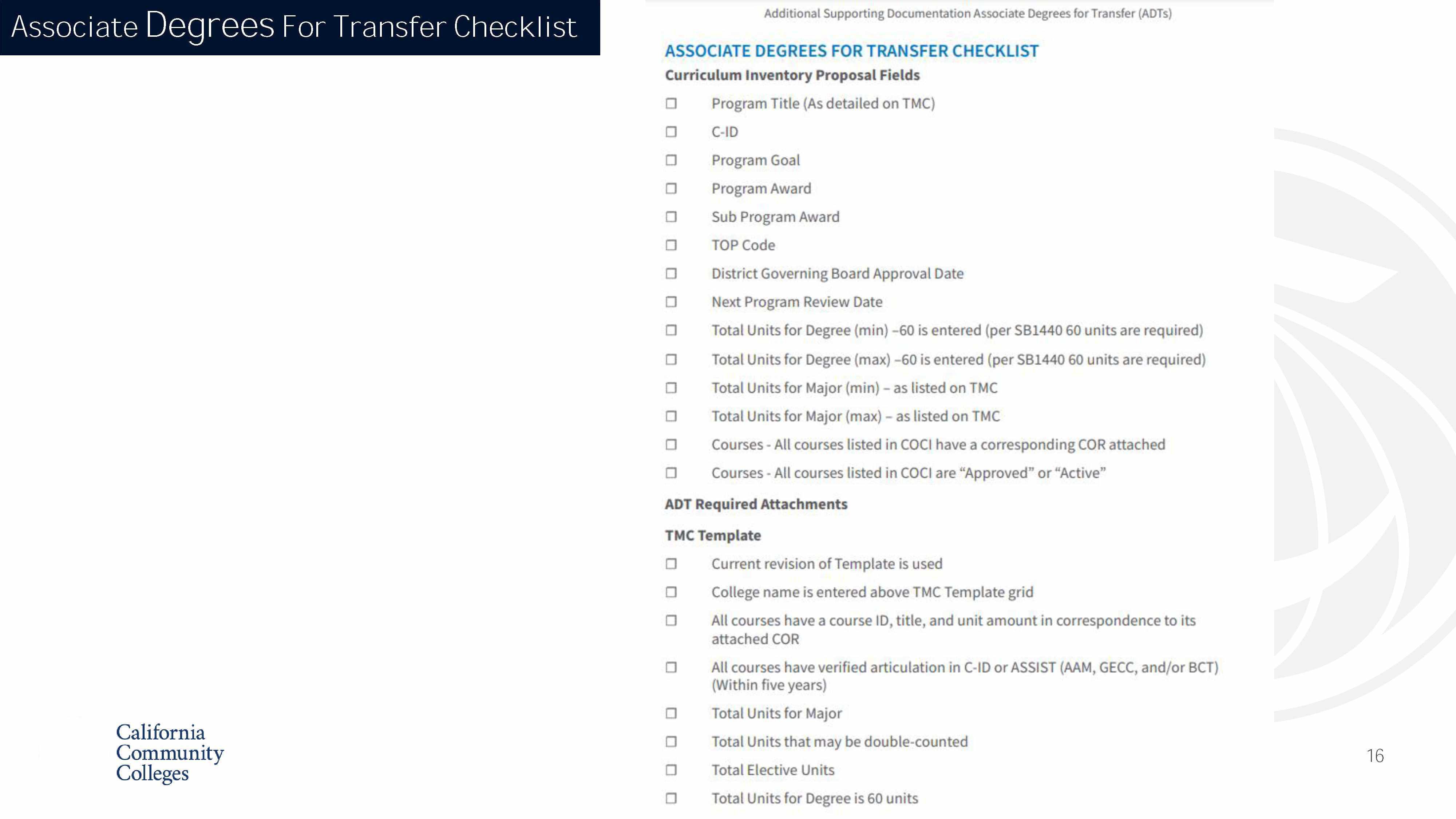 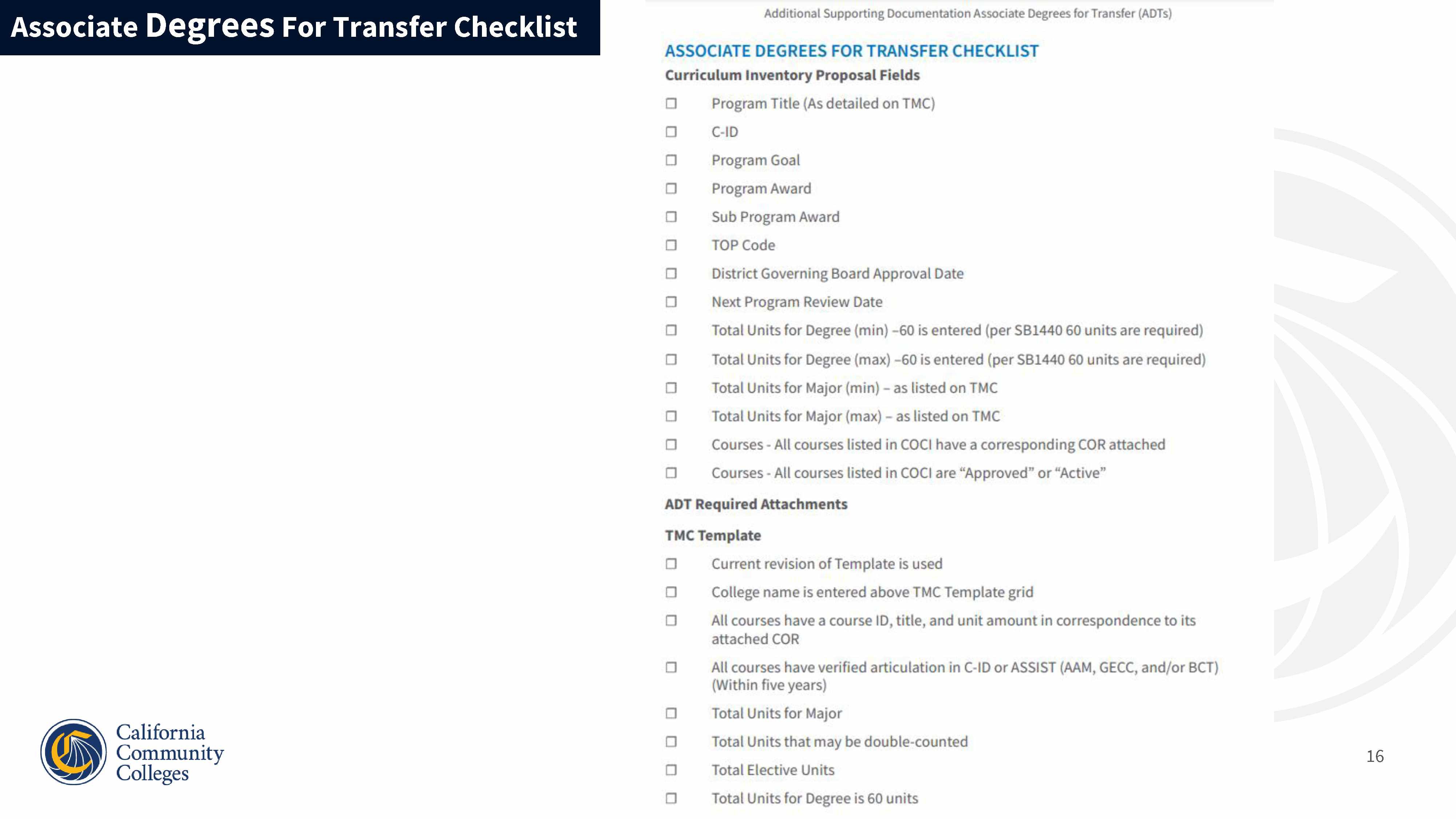 Additional Supporting Documentation Associate Degrees for Transfer (ADTs)
ASSOCIATE DEGREES FOR TRANSFER CHECKLIST
Curriculum Inventory Proposal Fields
Program Title (As detailed on TMC)
C-ID
Program Goal
Program Award
Sub Program Award
TOP Code
District Governing Board Approval Date
Next Program Review Date
Total Units for Degree (min) -60 is entered (per SB1440 60 units are required)
Total Units for Degree (max) -60 is entered (per SB1440 60 units are required)
Total Units for Major (min) - as listed on TMC
Total Units for Major (max) - as listed on TMC
Courses - All courses listed in COCI have acorresponding COR attached
Courses •All courses listed in COCI are “Approved”	or “Active”
ADT Required Attachments TMC Template
Current revision of Template is used
College name is entered above TMC Template grid
All courses have a course ID, title, and unit amount in correspondence to its 	attached COR
Alt courses have verified articulation in C-ID or ASSIST (AAM, GECC, and/or BCT) (Within five years)
Total Units for Major
Total Units that may be double-counted Total Elective Units
Total Units for Degree is 60 units
•
•
•
•
•
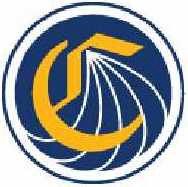 California Community Colleges
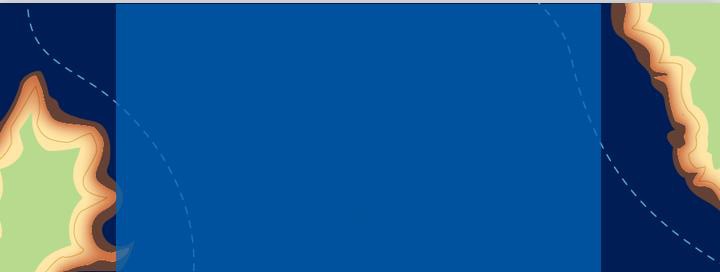 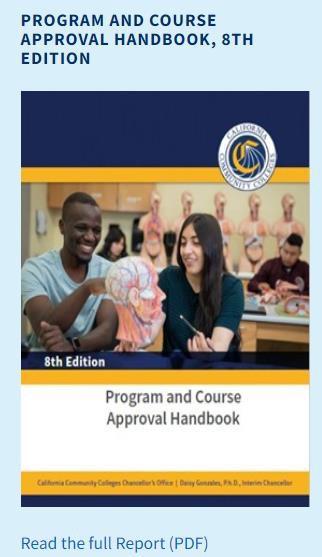 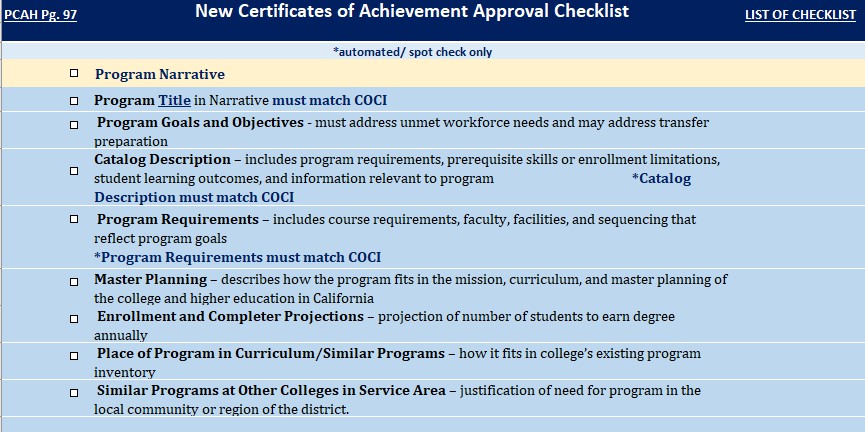 New Certificates of Achievement Reviewer
Approval Checklist
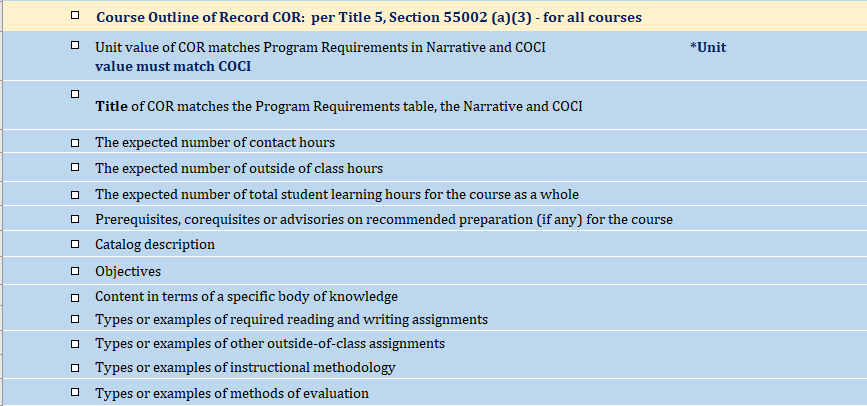 29
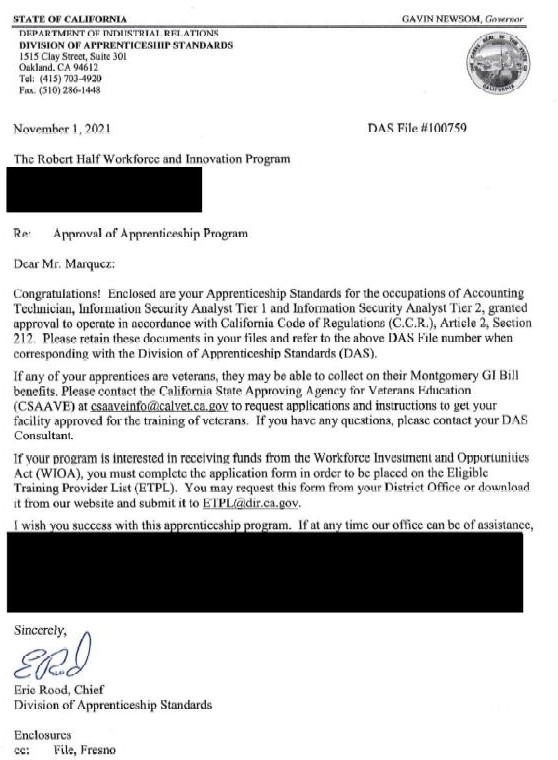 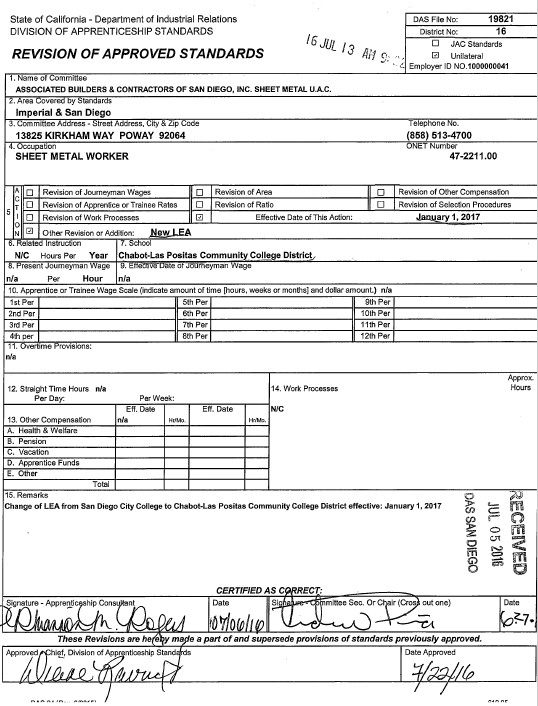 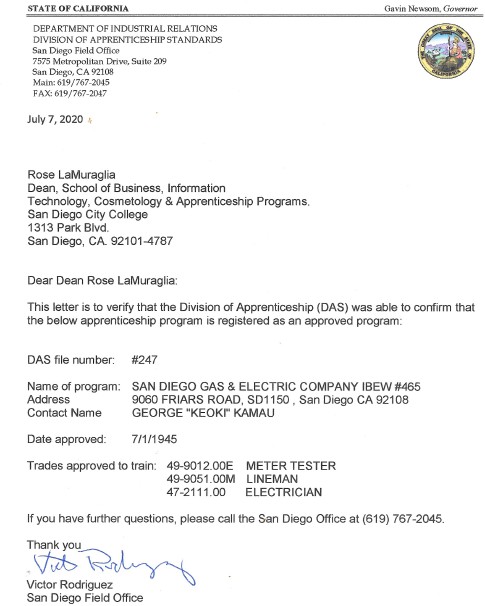 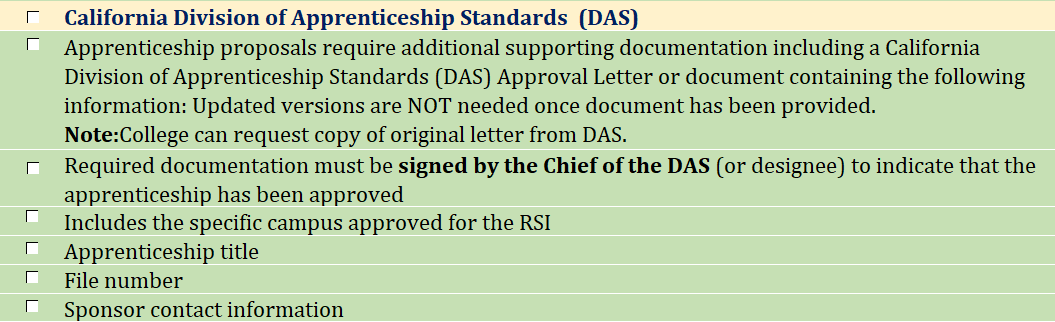 DIVISION OF APPRENTICESHIP
STANDARDS
*samples of documents accepted
DIVISION OF APPRENTICESHIP
STANDARDS
*samples of documents accepted
30
Your Resources
https://www.cccco.edu
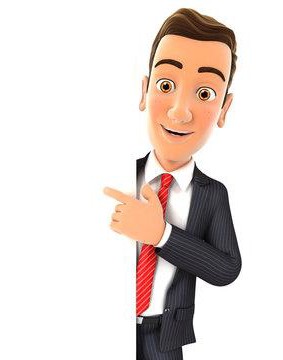 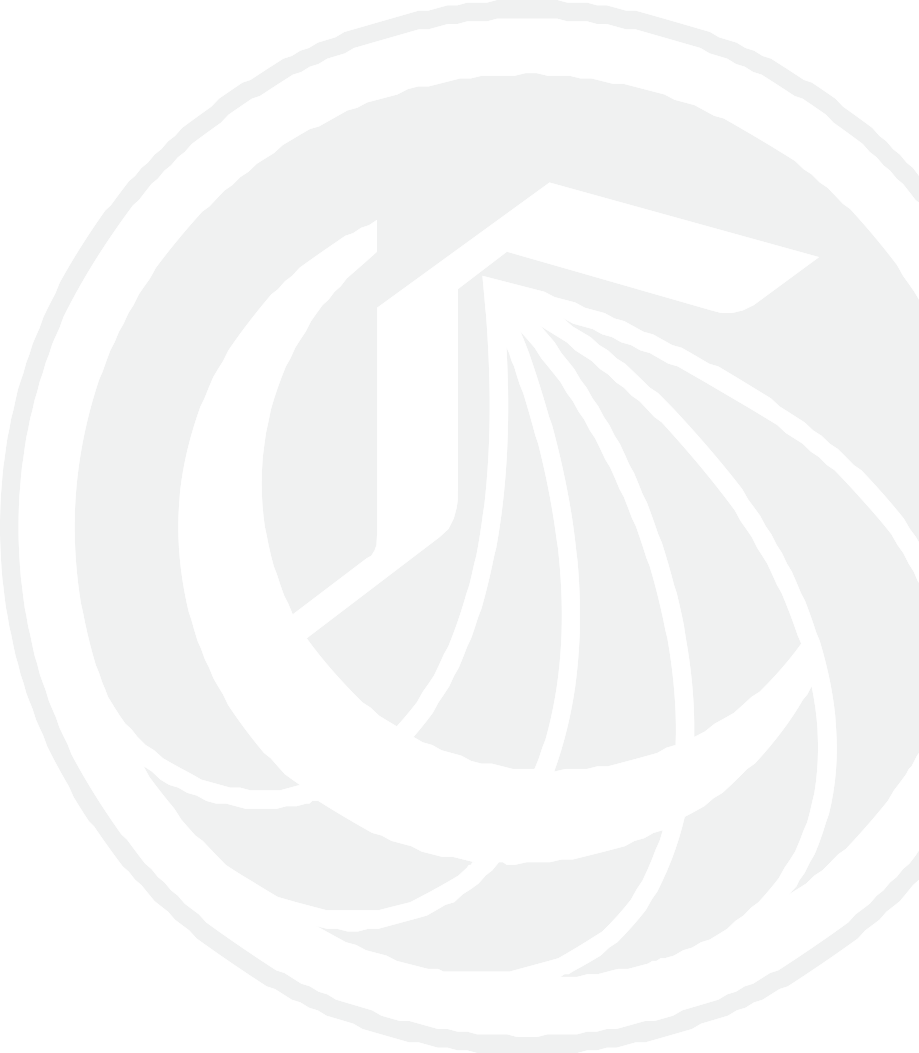 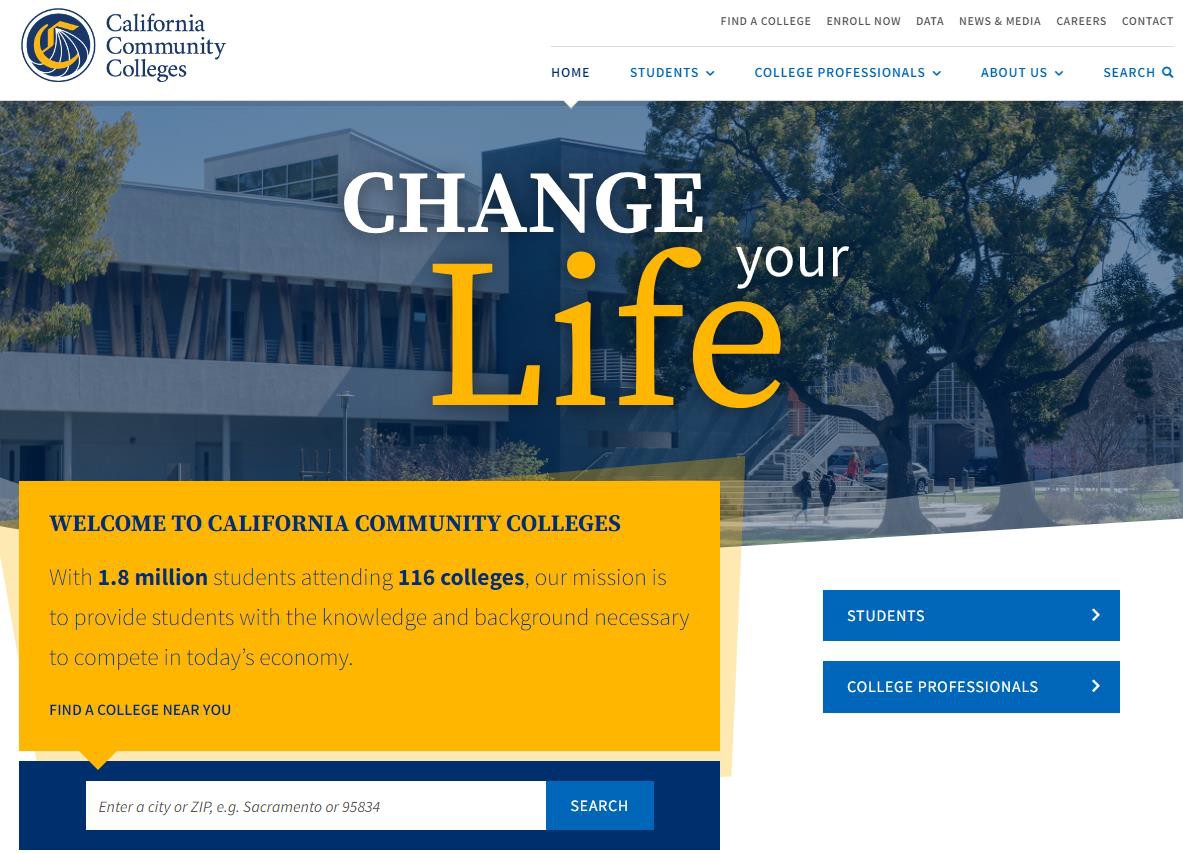 31
In the SEARCH box type Curriculum and the link to the webpage will appear for you.
e SEARCH box type Curriculu
link to the webpage will appear for
th	m
y
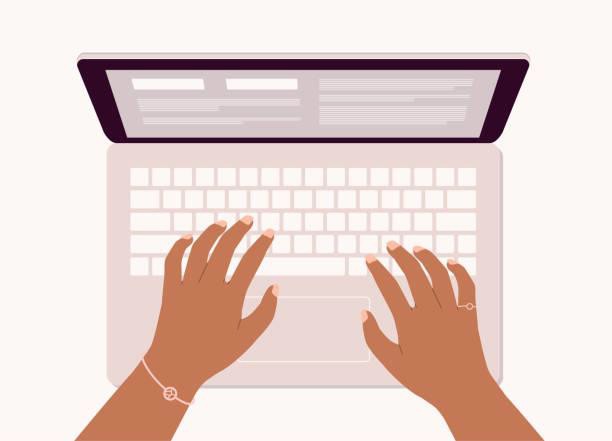 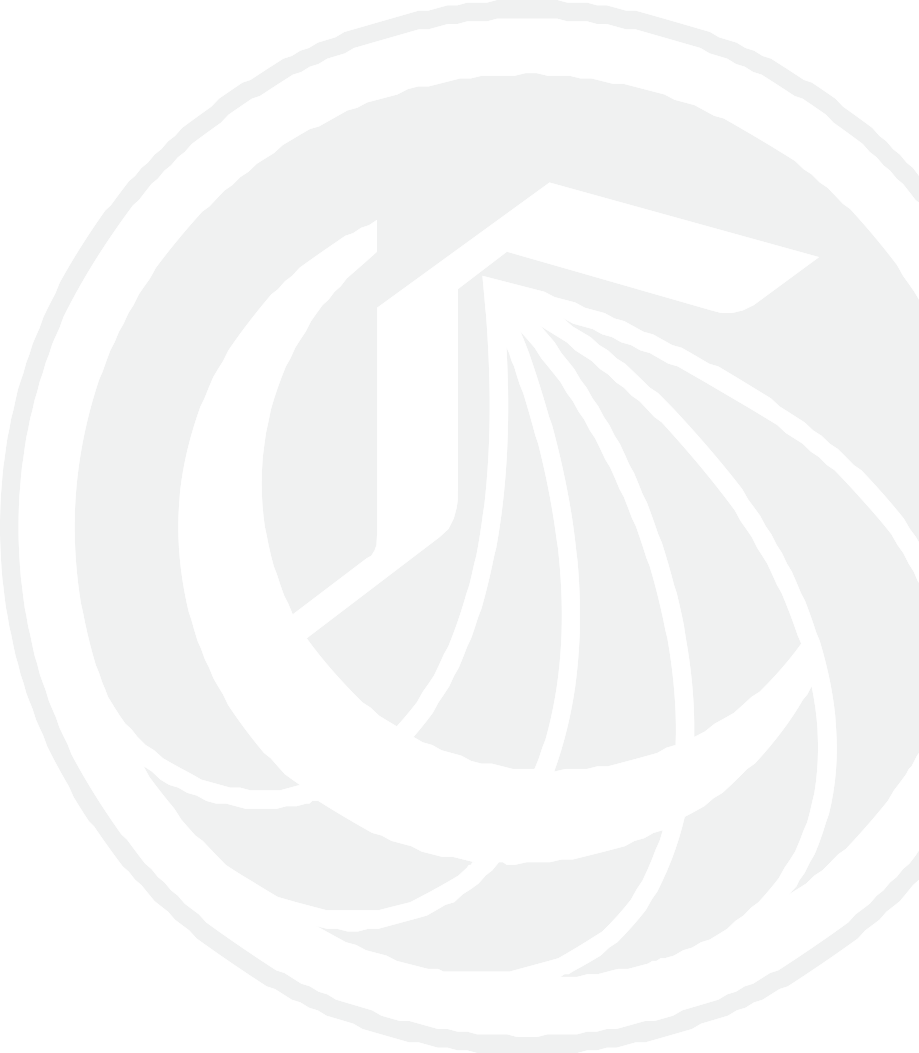 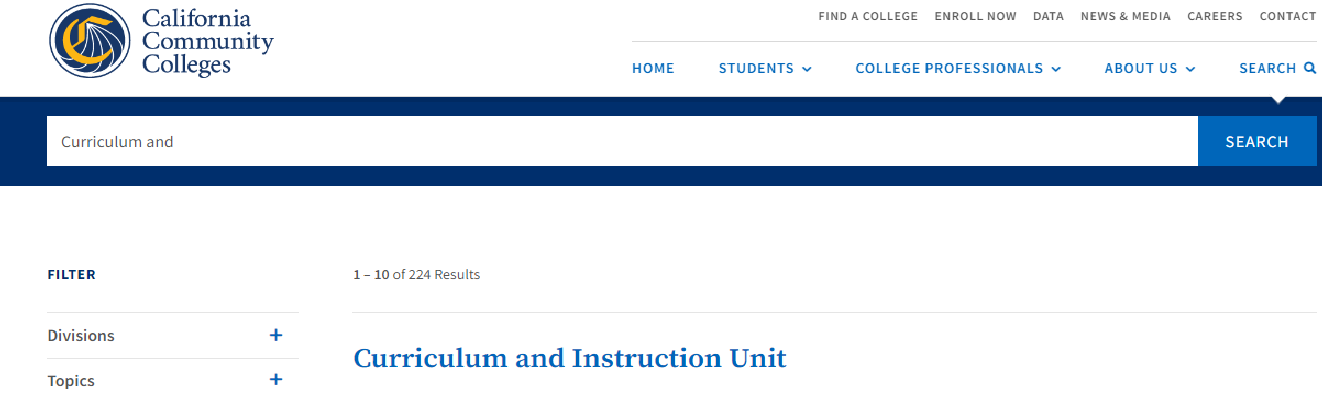 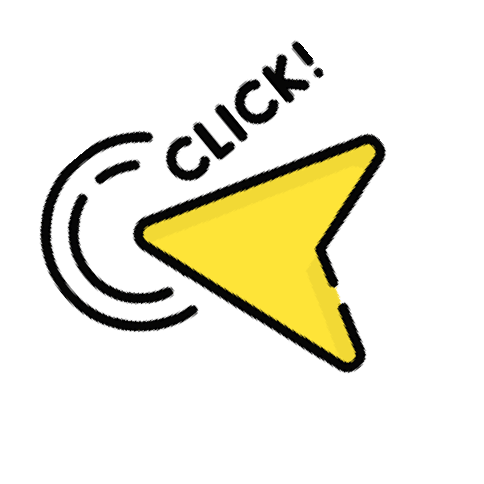 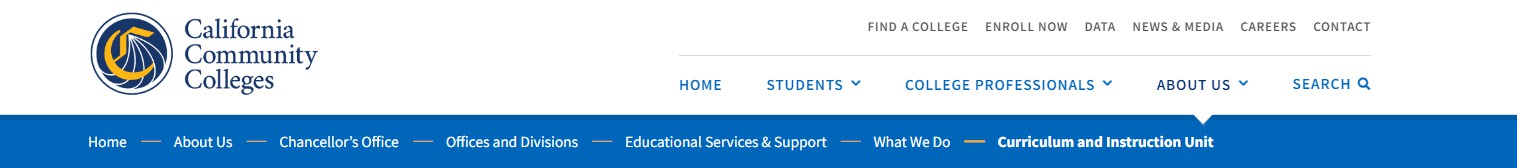 32
Resources on Curriculum and Instruction webpage
Regulations
California Education Code [CEC]
Title 3, Division 7, Part 48, Chapter 1,
Article 1, § 78015-78016.5 California Code of Regulations [CCR]
Title 5 - Education, Division 6 ~ California Community Colleges
Chapter 6 ~ Curriculum and Instruction Chapter 7 ~ Special Programs
Title 5 Revision Clarification - December
2007
College MIS Codes
TOP-CIP Crosswalk ~ June 2020
Taxonomy Programs Manual 7th Edition ~ May 2023
Data Element Dictionary
CB03 - Course TOP Code
CB09 - Course SAM Priority Code CB11 - Course Classification Status CB22 - Course Noncredit Category
General Studies Basic Skills/ESL Top Codes ~ Revised November 2009
The Course Outline of Record: A Curriculum
Reference Guide ~
Spring 2017
Curriculum and Instruction Unit
Legislative and Policy
Guidelines and Resources
California Code of Regulations (CCR) title 5
Curriculum
Inventory (requires login)
California Community
College Curriculum
Guidelines
2022/2023 Pre-Corequisite Report [xlsx]
2022/2023 Pre and Corequisites Survey Link
	Guidelines for Excused Withdrawal [pdf] ~ March 15, 2019
	Credit Course Repetition Guidelines [pdf] ~ Final November 2013
	Instructional Materials Guidelines [pdf] ~ January 2013
Community Services Offering [pdf] ~ September
2012
Common Concerns and Questions related to Community Services Offerings [pdf]
~ September 2012
	Guidelines for title 5 Regulations, Section 55003: Policies for Prerequisites, Corequisites, and Advisories on Recommended Preparation [pdf]
~ February 2012
	Memo AA 19-45:Guidance for CCR title 5 section 58170 Enabling Students to Self-Refer for Apportionment-Based Supervised Tutoring) [pdf]
~ November 2019
	Supplemental Learning Assistance and Tutoring Regulations and Guidelines [pdf] ~ April 2006
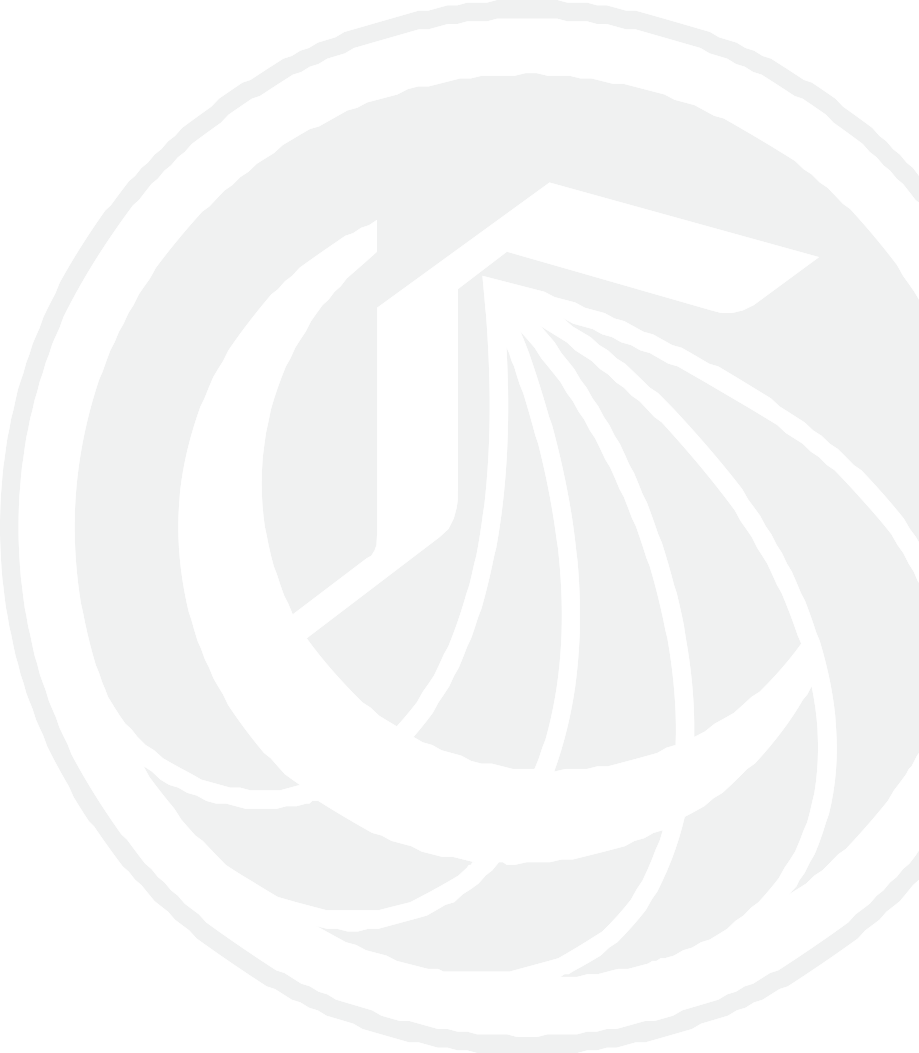 Committee (5C)
Tools
ADT Double Count Document
ADT Reviewer Checklist
33
Curriculum and Instruction webpage banner resources
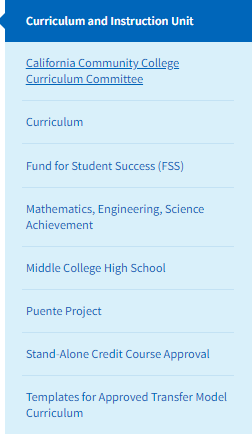 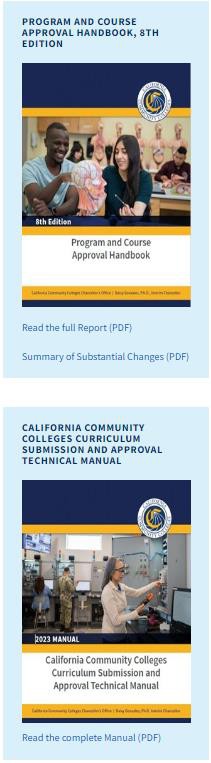 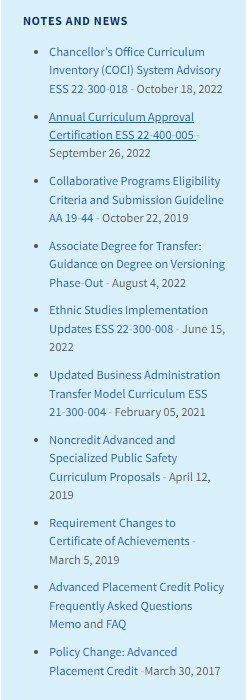 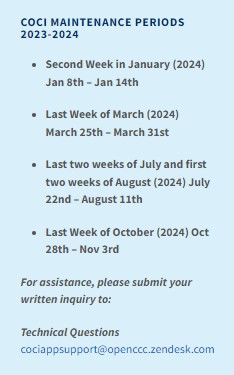 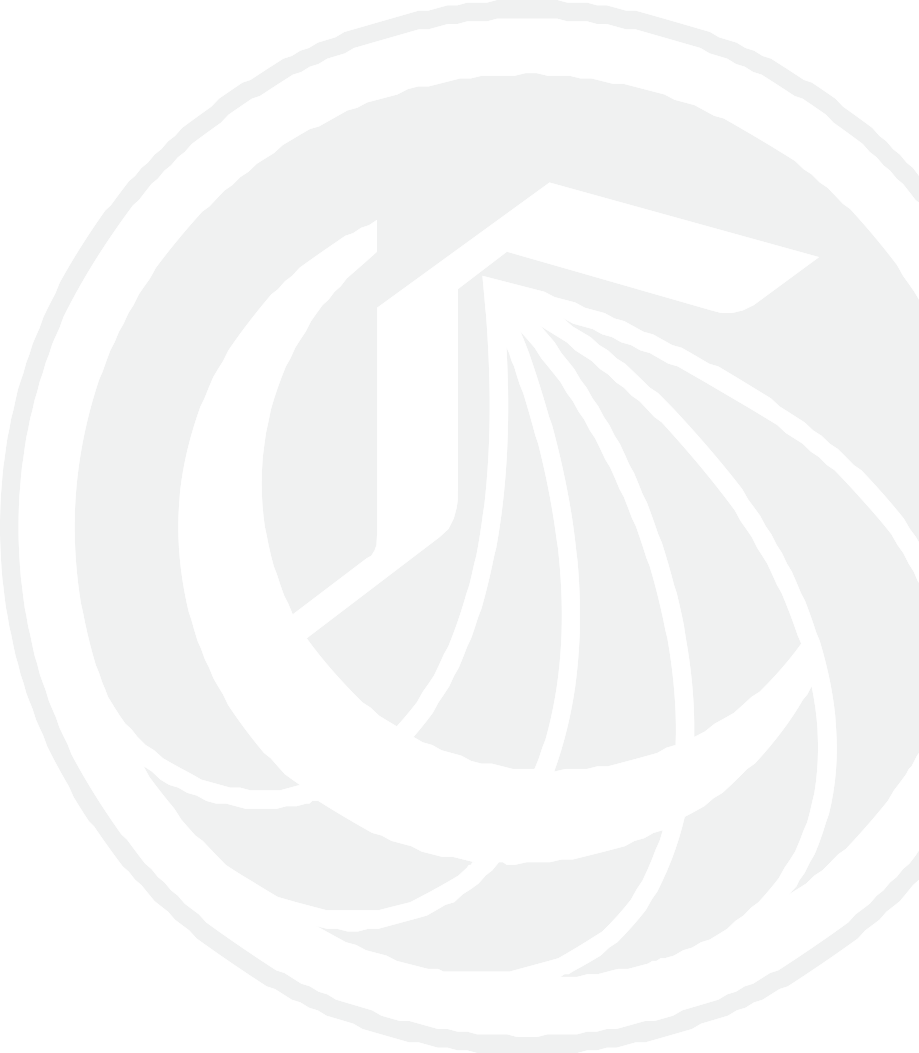 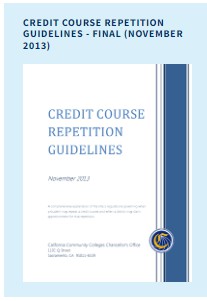 34
https://coci2.ccctechcenter.org/resources
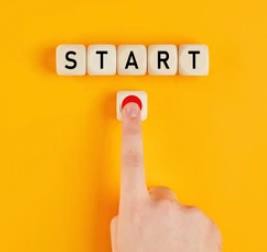 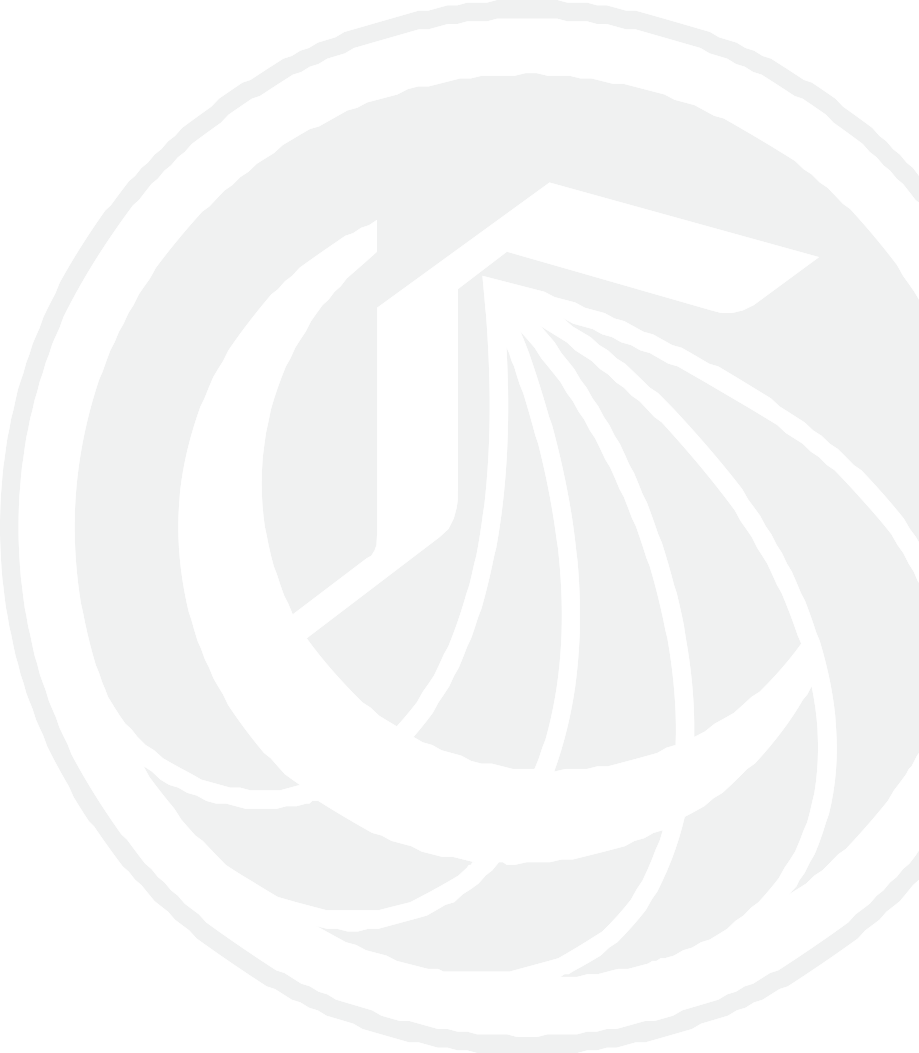 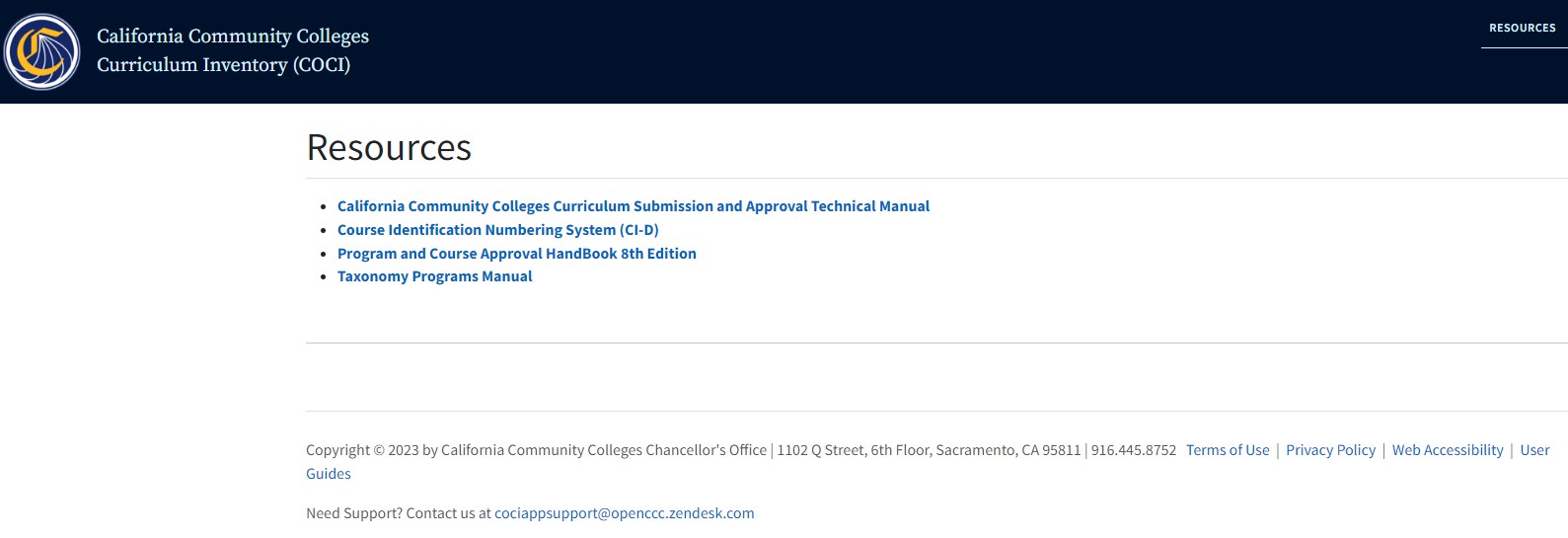 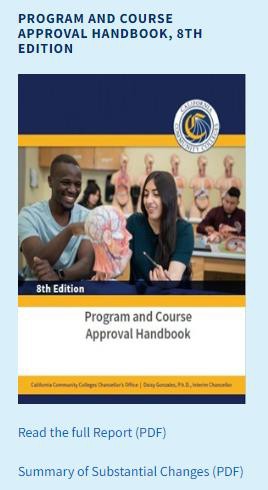 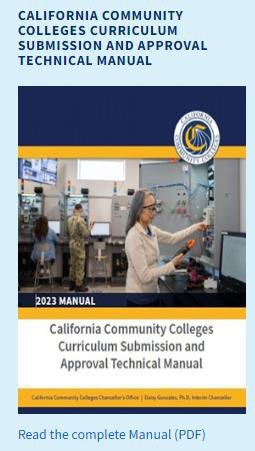 35
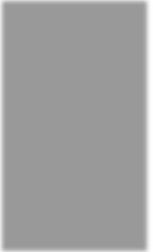 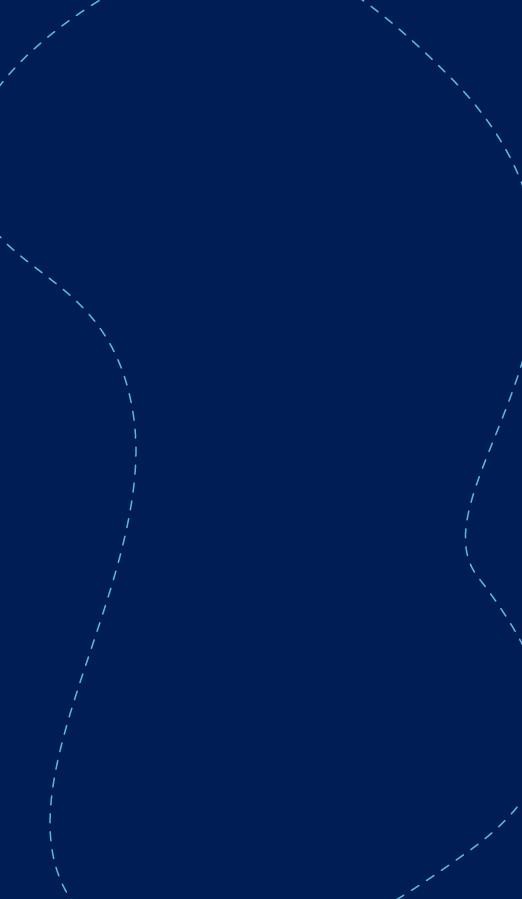 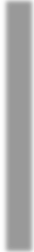 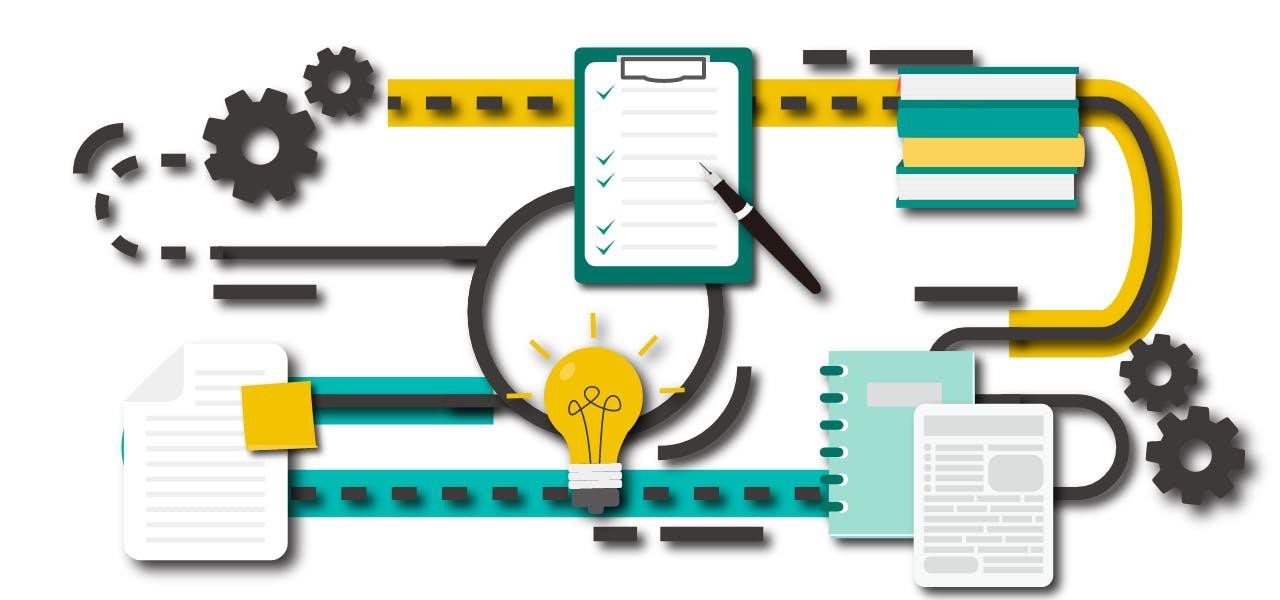 Submission Requirements Credit Programs (AA/AS/COA)
Noncredit ADTs
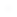 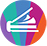 16
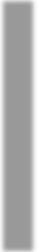 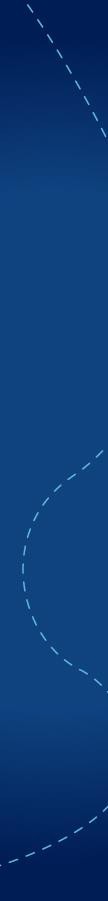 Review
With streamlining and auto-approval, the Chancellor’s Office no longer
reviews every type of award when it is submitted to COCI.
Awards that are reviewed at submission:*
New and Revised ADTs
New CTE Certificates of Achievement
New CTE AS/AA Degree
New and Revised CDCP Noncredit (short term vocational)

*Colleges are still responsible for maintaining supporting documents for all awards, as specified in PCAH, even if the Chancellor’s Office does not review them at submission.
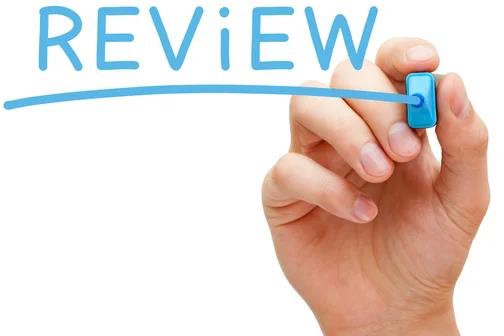 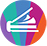 17
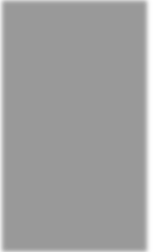 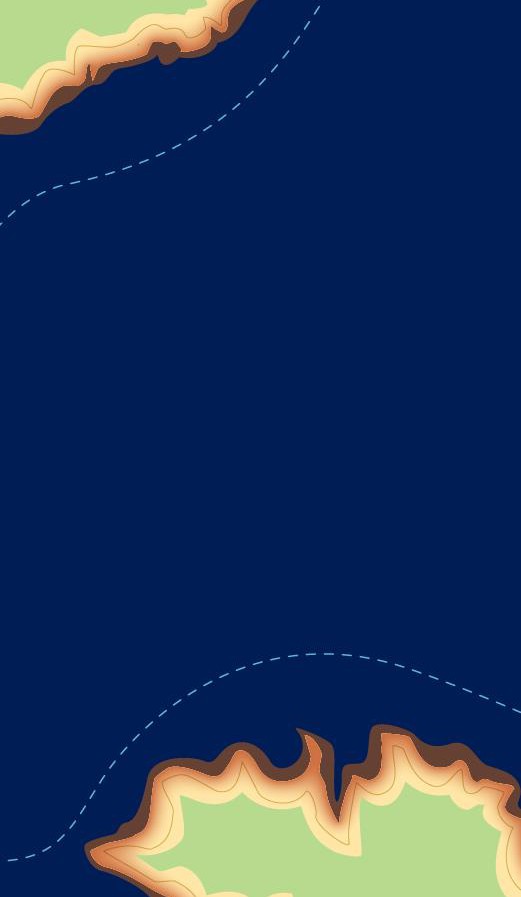 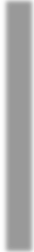 Review of AA/AS Degrees
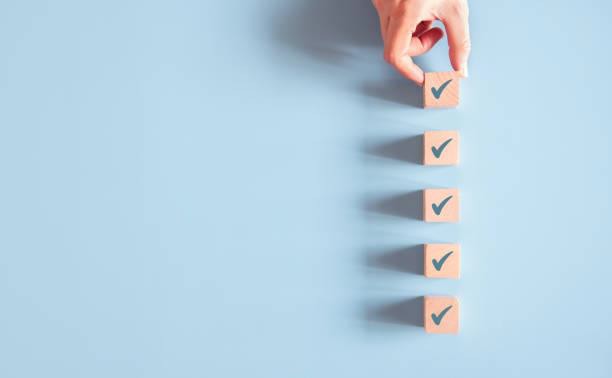 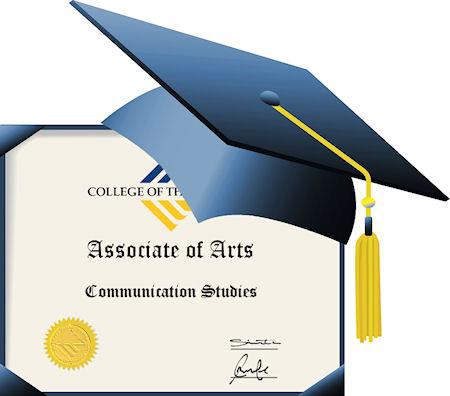 Compliance standards for associate degrees per title 5, § 55063
All curriculum components will be reviewed
CORs-Course Outline of Record for all courses
Narrative (with all components)
Supporting documentation for CTE associate degrees
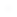 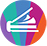 18
Noncredit Programs
Only CDCP Programs in the domain of Short-Term Vocational require Chancellor’s
Office approval before chaptering:
Program is a Certificate of Completion
Includes New and modified Short-term vocational certificates
Includes New and modified Apprenticeships
The submission must include all required documentation (PCAH 8th ed, p. 132) including:
Narrative – 4 items
CORs-Course Outlines of Record for all associated courses
Associated courses with predominantly CB11 – K and CB22 - I
Labor Market Information
All COCI fields must coincide with COR and supporting documentation
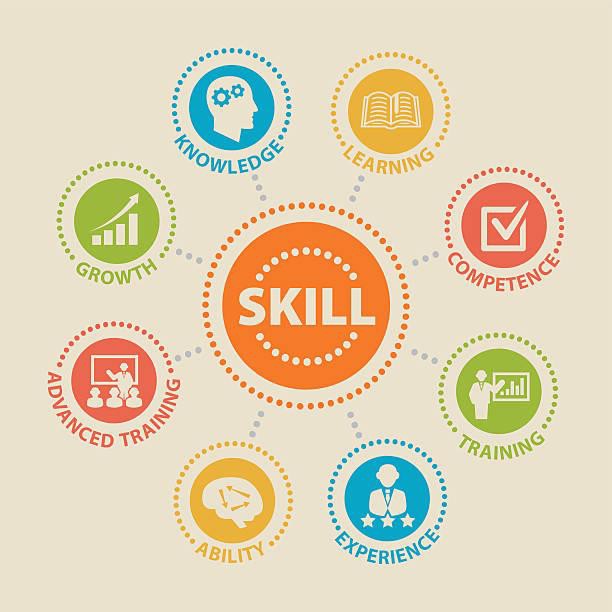 19
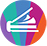 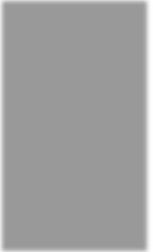 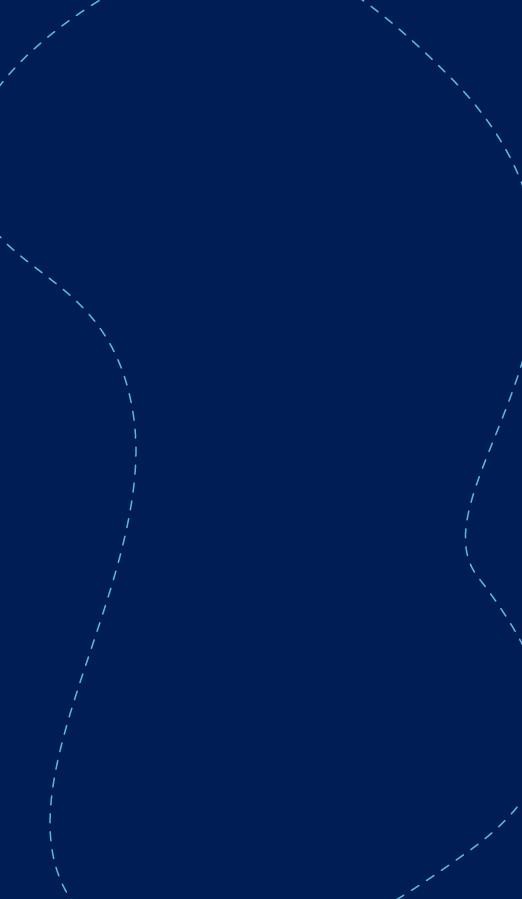 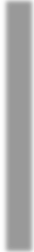 Credit Programs
ADT
Criteria for Approval ADTs must meet the following criteria for approval:
Submission includes all required documentation:
Program Narrative,
Completed Chancellor’s Office Template,
C-ID or ASSIST Articulation Information, as required by the
TMC, and
COR for all courses included in major or area of emphasis.
	Degree meets all standards as listed above. Verification of meeting these standards is conducted through review of required documentation.
Degree is submitted with program goal of “Transfer.”
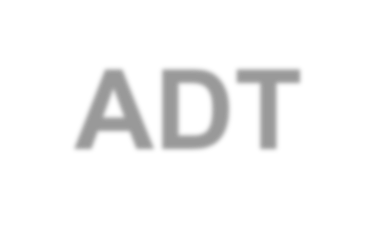 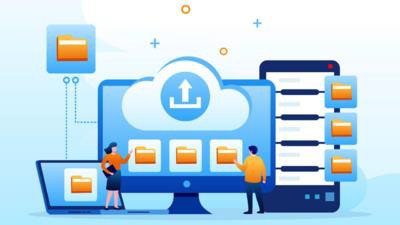 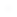 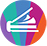 20
Credit Programs Review of CTE Programs
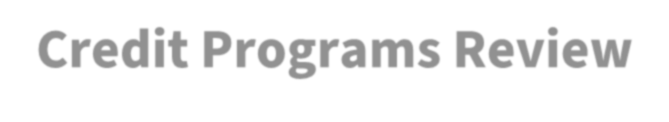 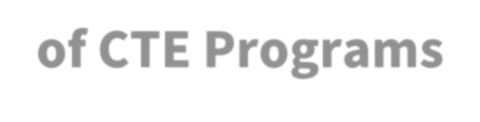 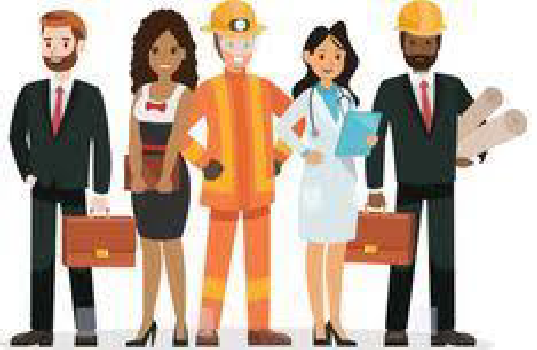 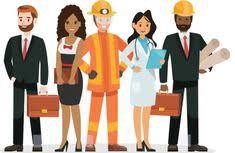 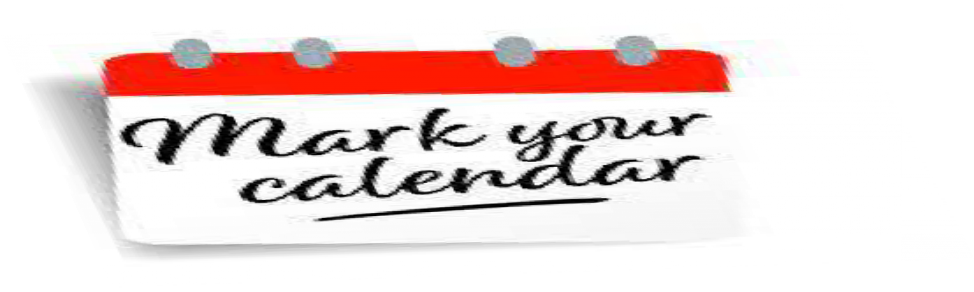 41
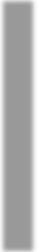 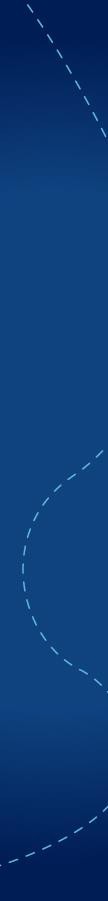 ASSIST Documentation: AAM, BCT & GECC
Attach the appropriate ASSIST documentation as follows:
Articulation Agreement by Major (AAM) demonstration lower division preparation in the major at a CSU;

CST Baccalaureate Level Course List by Department
(BCT) for the transfer Courses; and /or,

CSU GE Certification Course List by Area (GECC).
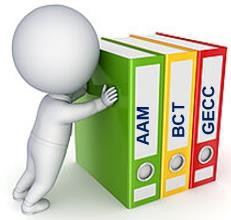 42
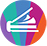 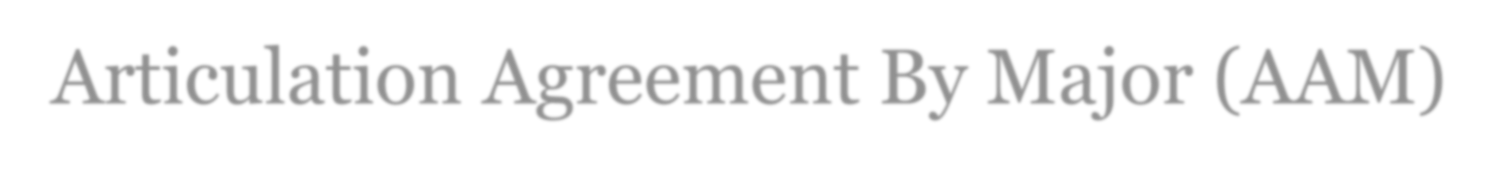 Articulation Agreement By Major (AAM)
Articulation Agreement By Major (AAM)
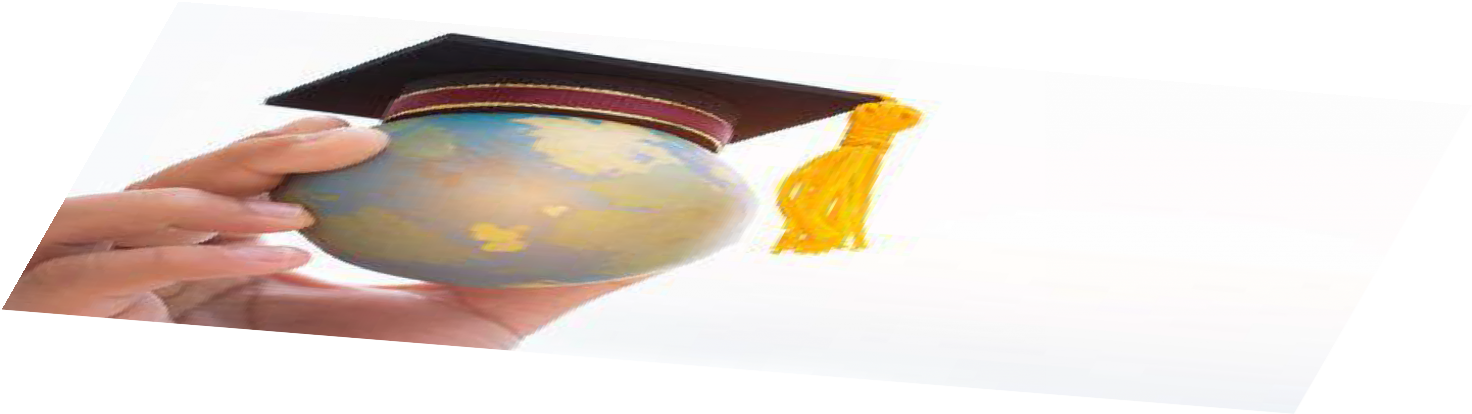 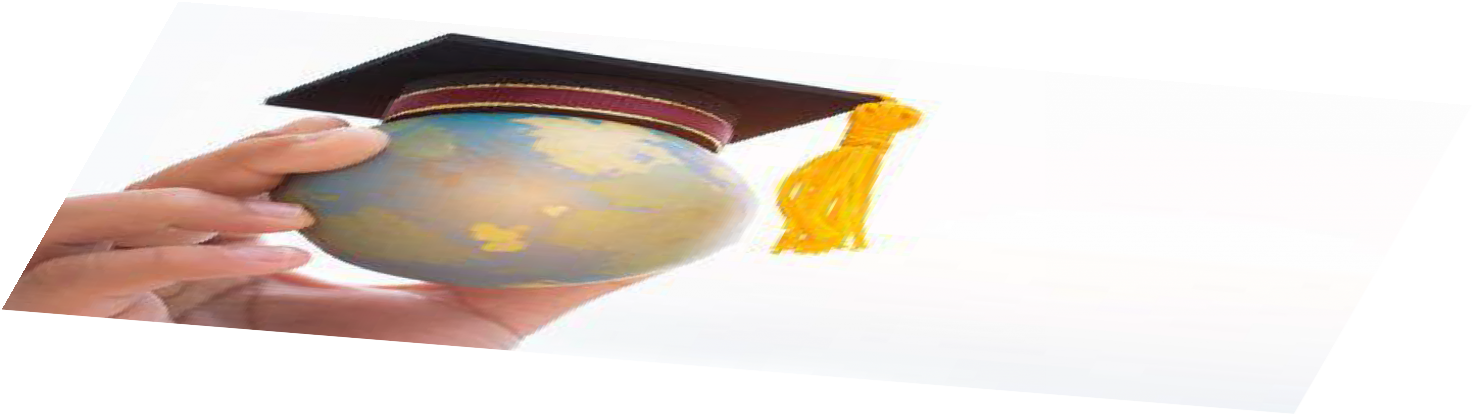 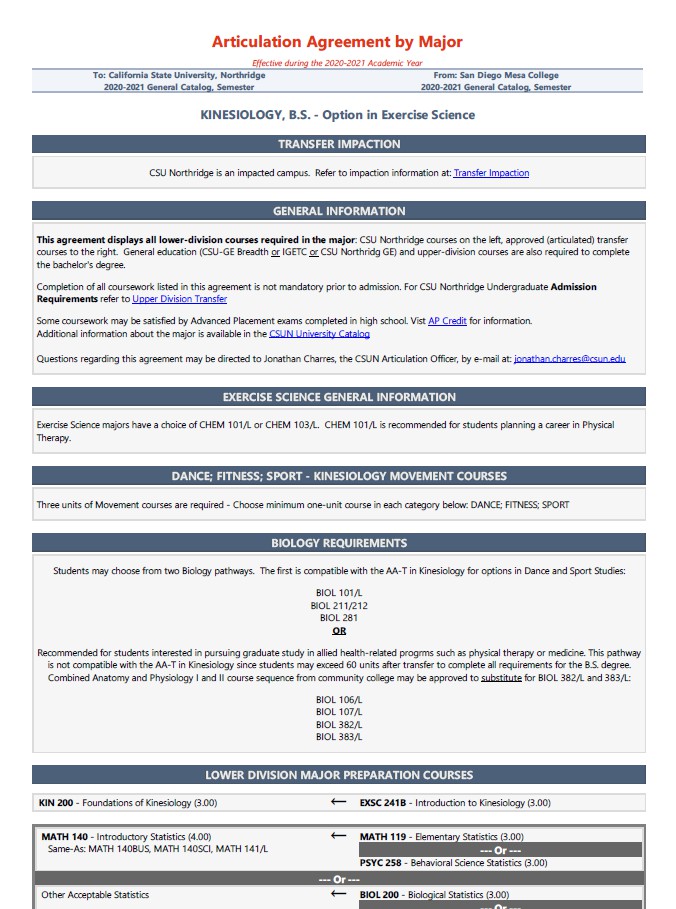 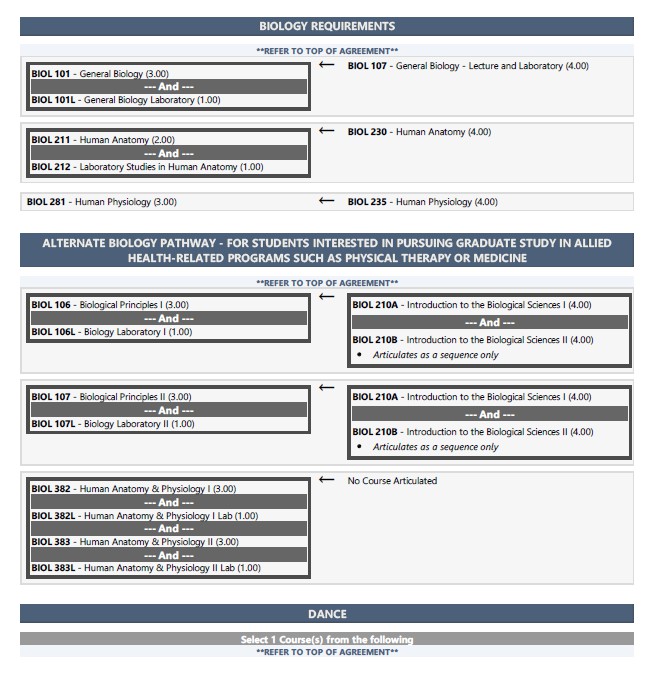 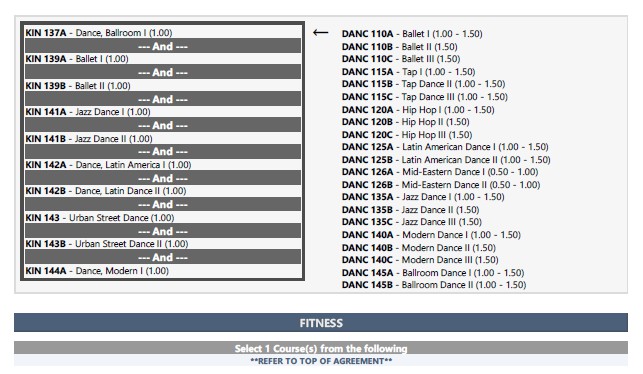 43
CSU Baccalaureate Level Course List by Department (BCT)
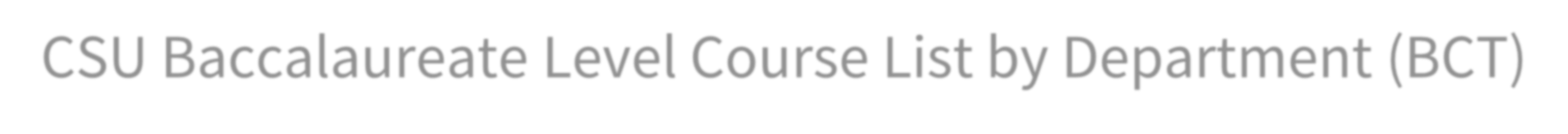 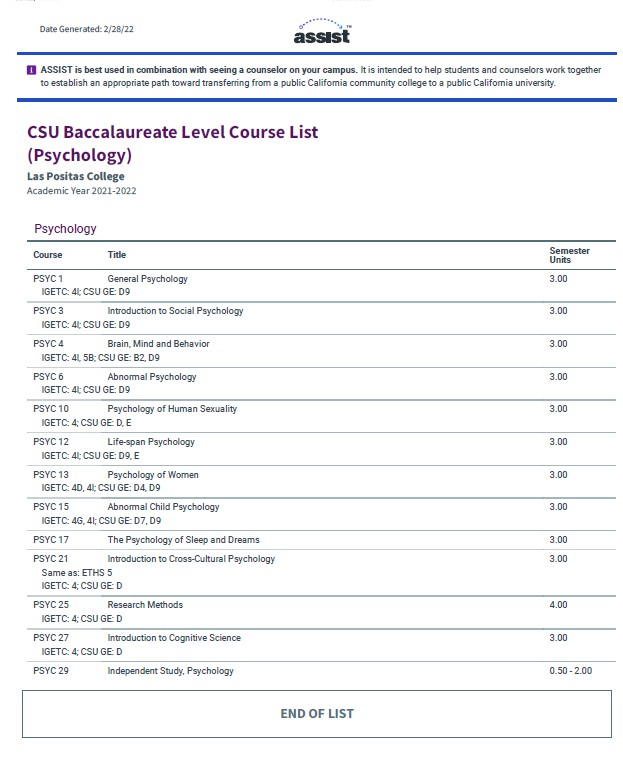 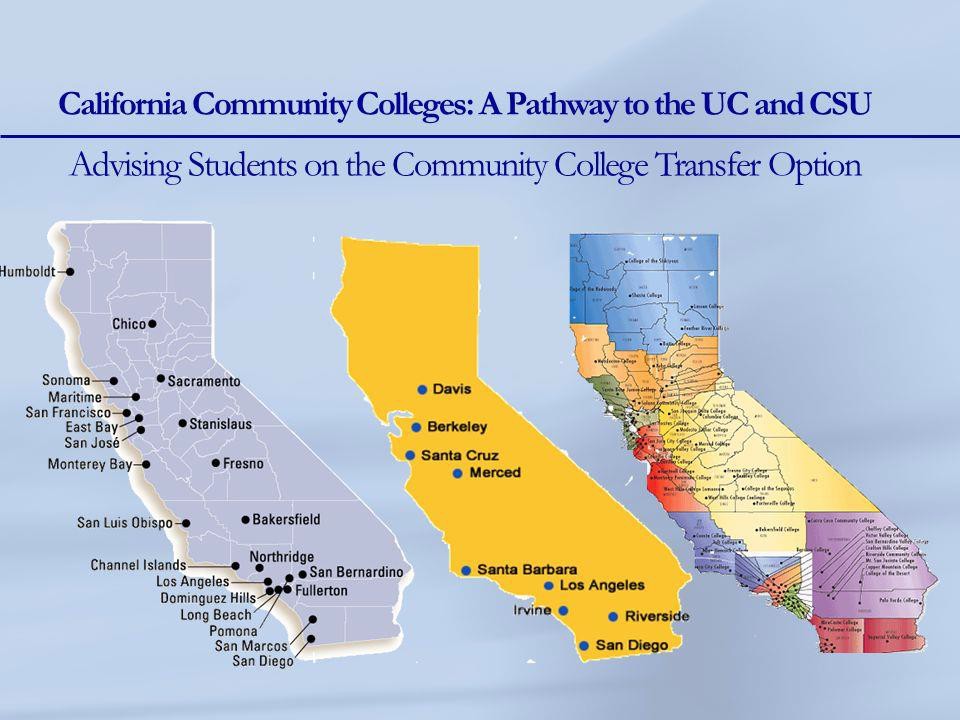 44
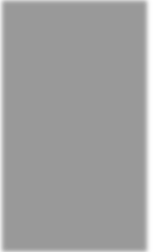 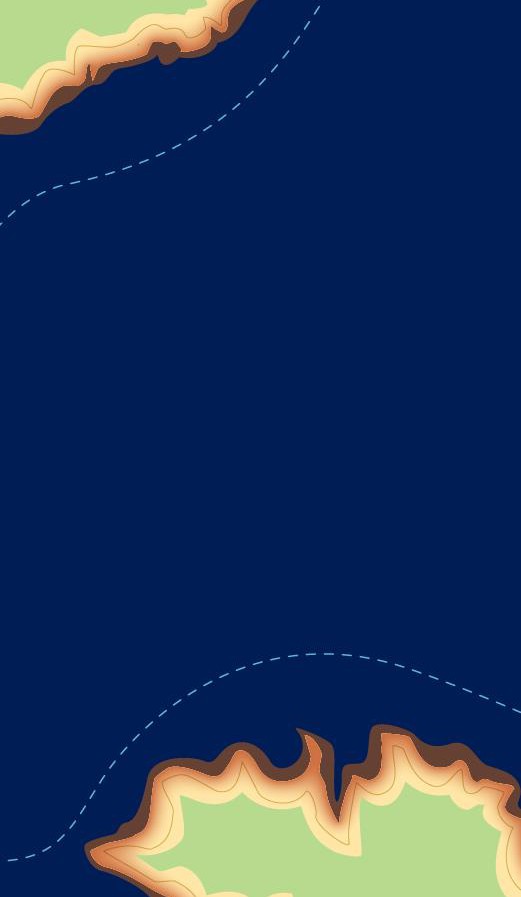 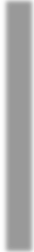 CSU GE Certification Course List by Area (GECC).
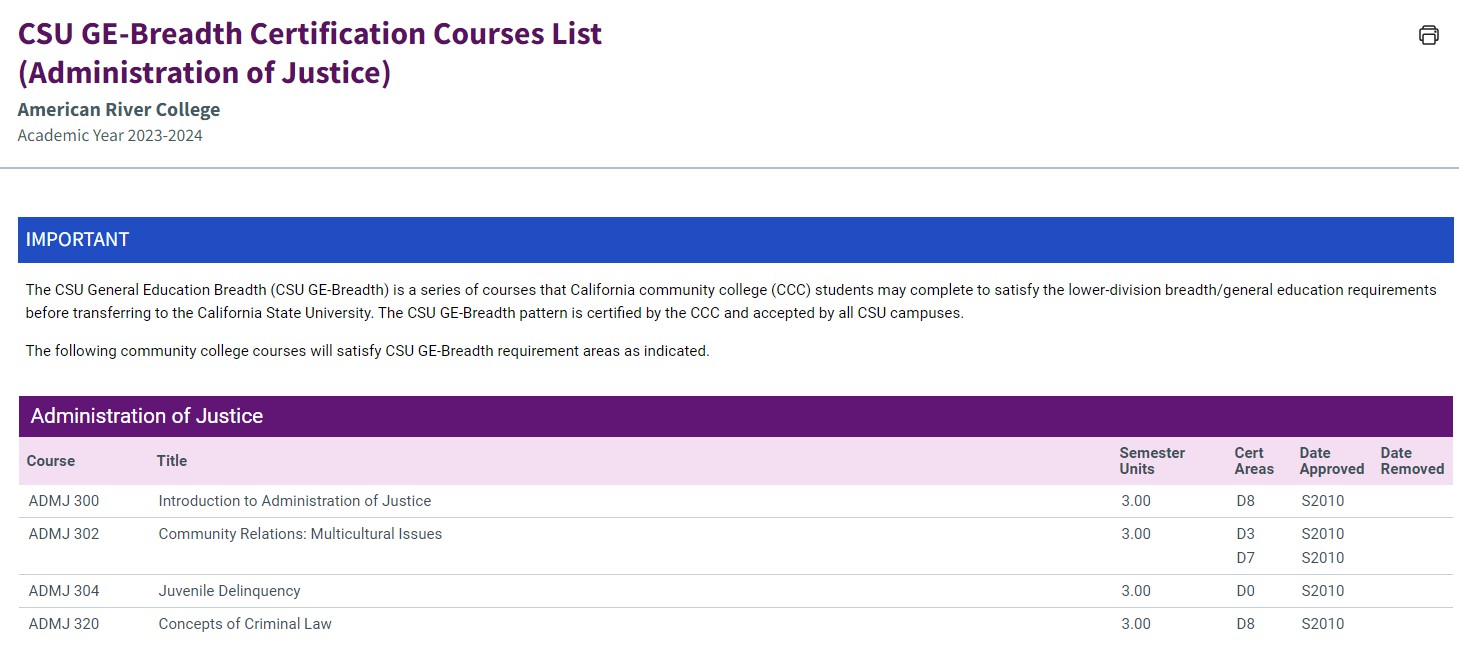 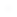 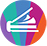 24
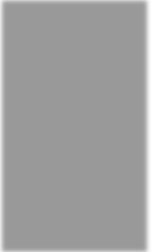 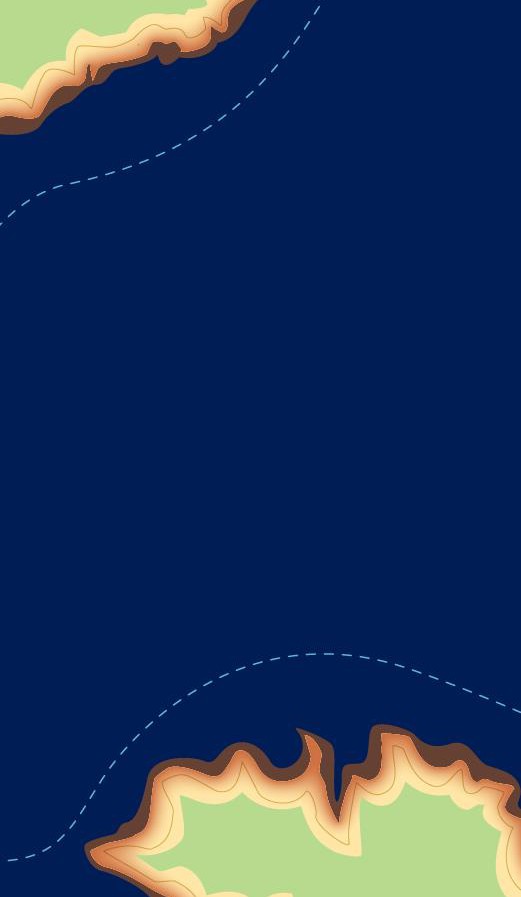 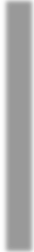 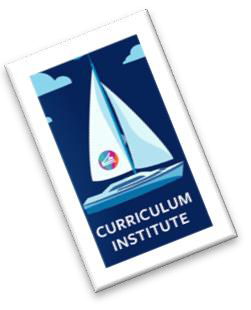 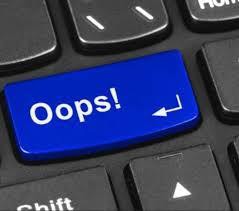 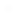 Most Common Submission Errors
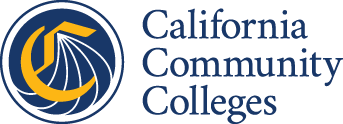 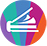 25
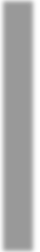 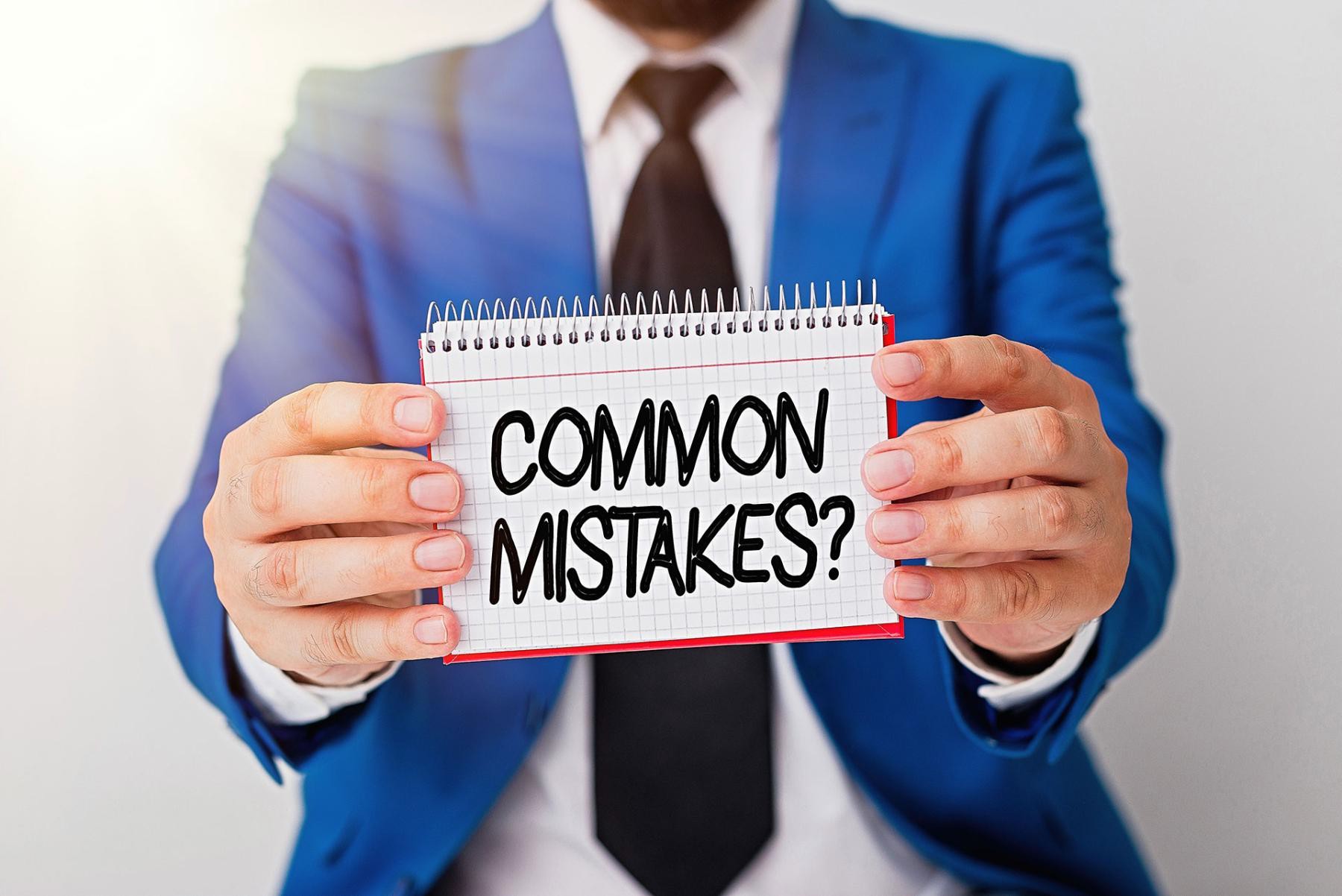 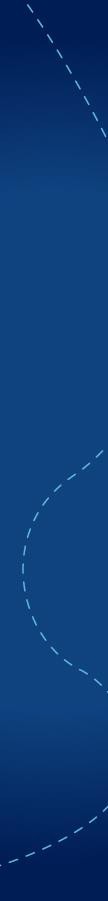 Consistent Information
Attach all required documents
Match Catalog Description on COCI and Narrative Ensure Course Status is Active or Approved Provide articulation: (AAM, BCT, GECC,C-ID) Check double-count and electives
Use current ADT Form Attach all CORS
Name of College on TMC and Narrative Spell check!!!
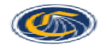 Common Mistakes?
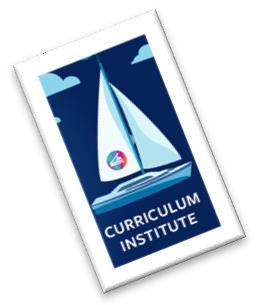 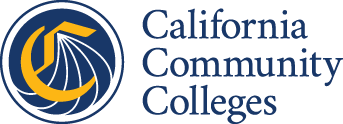 26
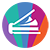 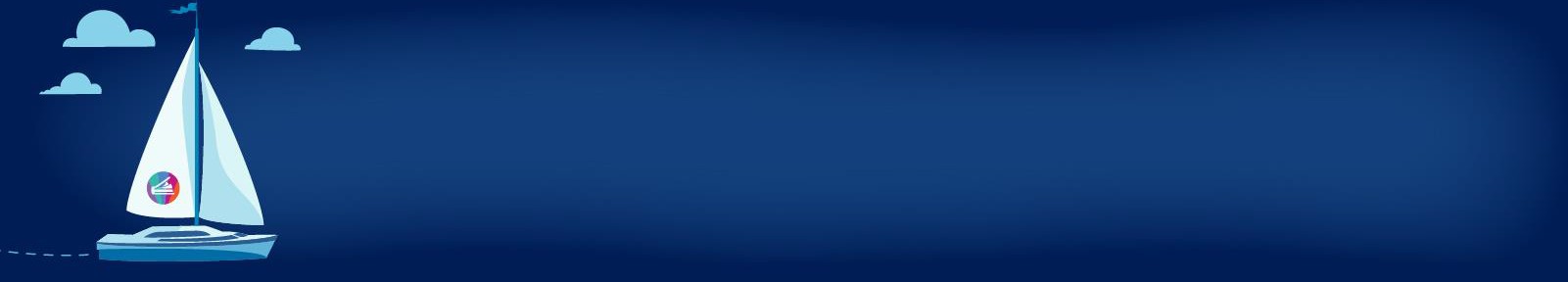 Did you check and double check your work before submitting in COCI?
a
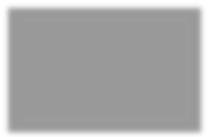 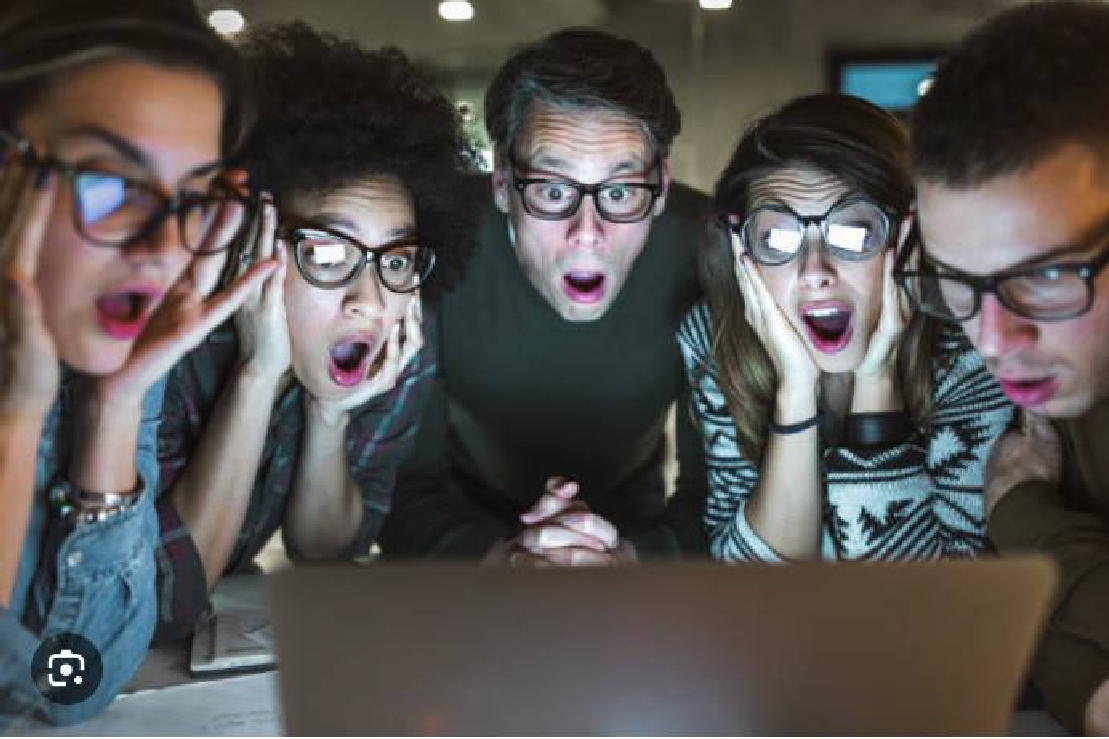 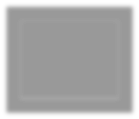 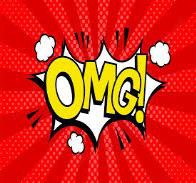 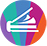 27
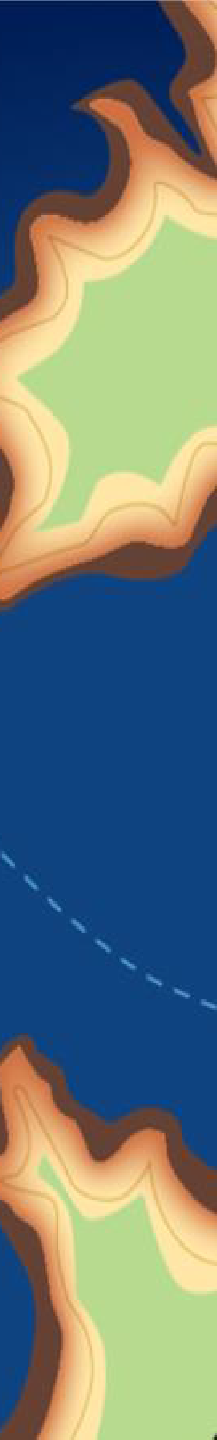 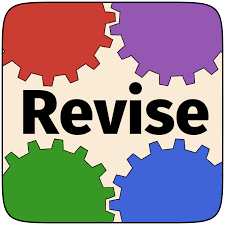 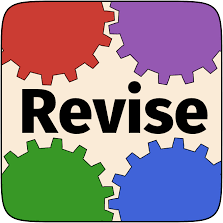 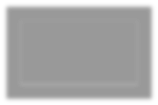 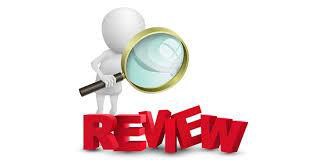 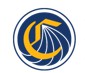 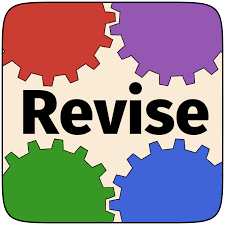 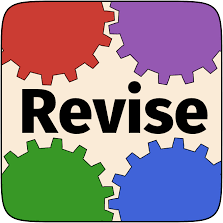 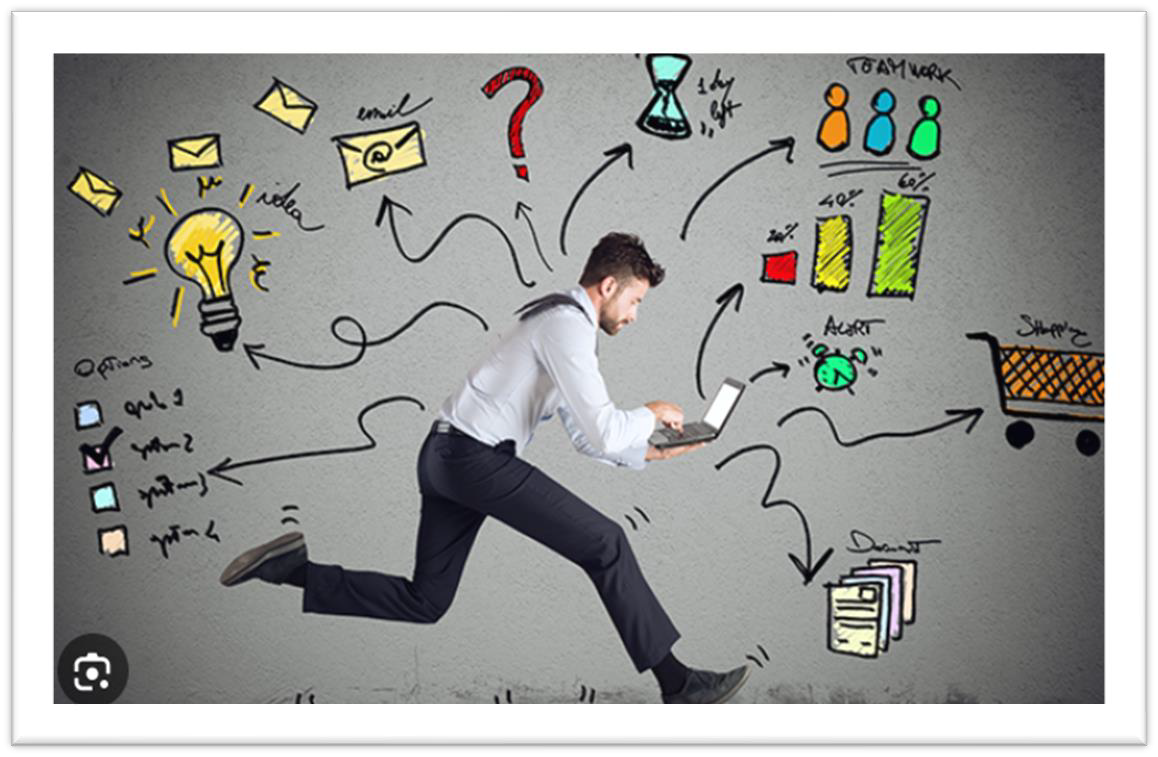 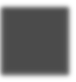 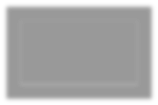 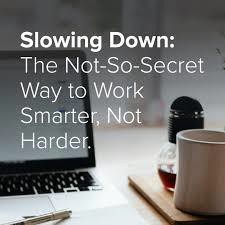 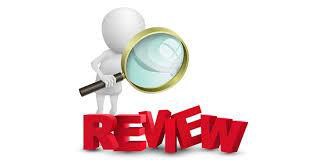 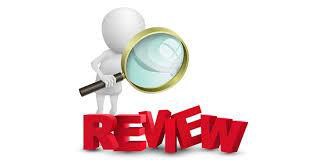 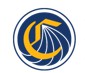 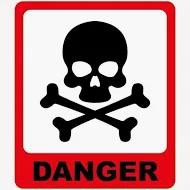 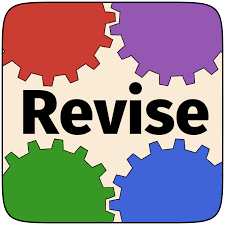 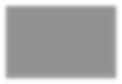 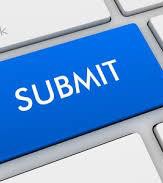 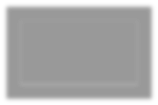 YOU ARE SLOWING APPROVAL PROCESS
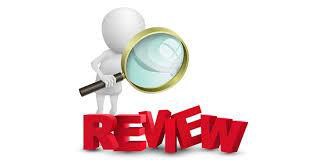 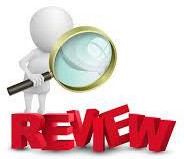 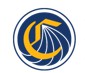 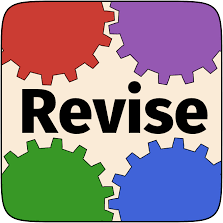 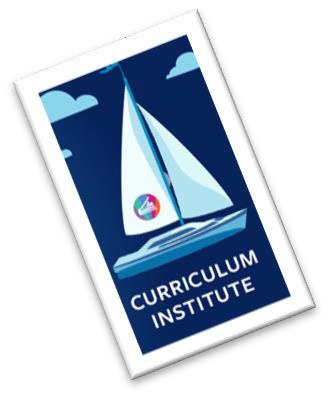 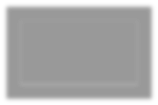 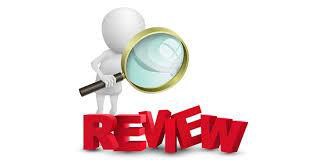 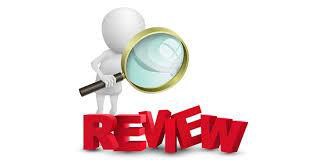 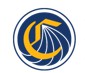 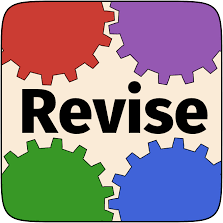 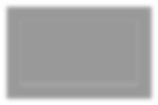 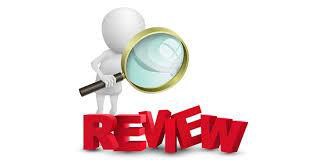 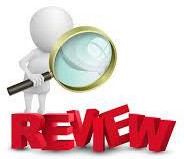 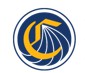 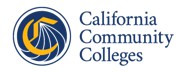 49
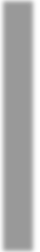 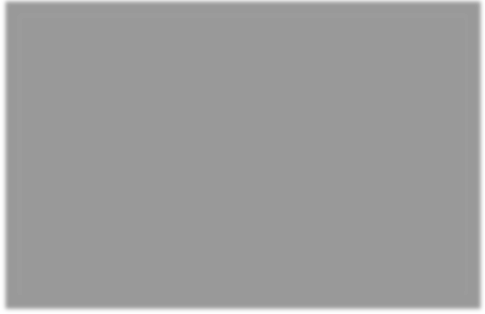 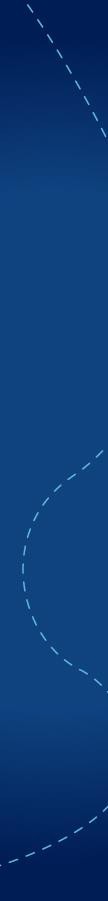 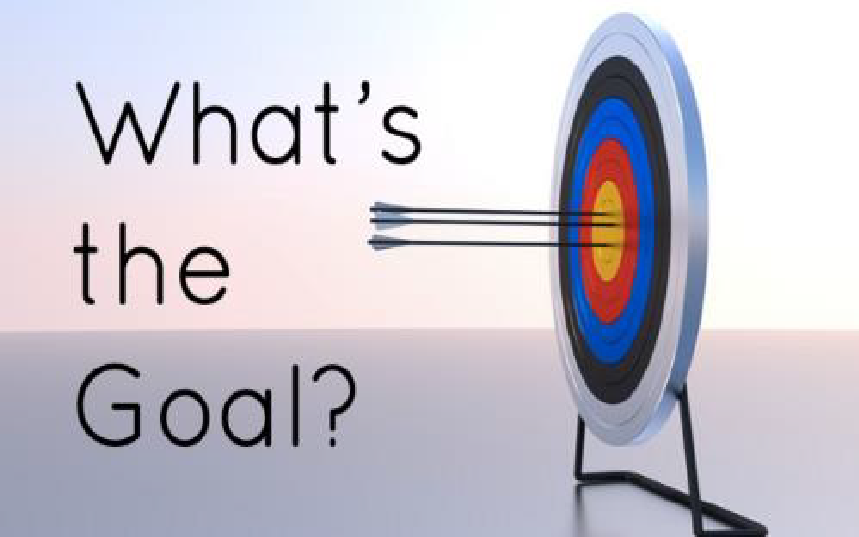 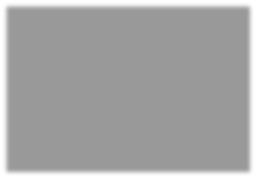 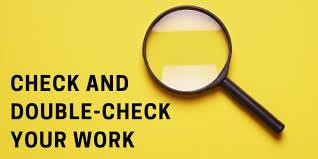 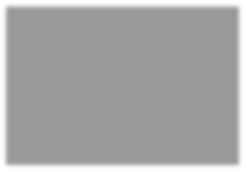 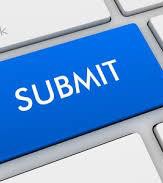 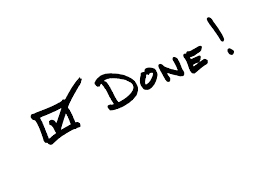 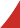 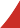 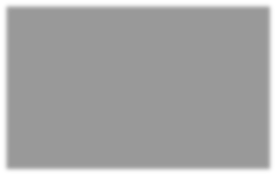 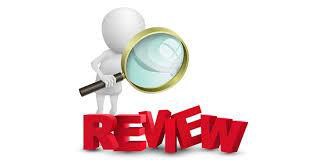 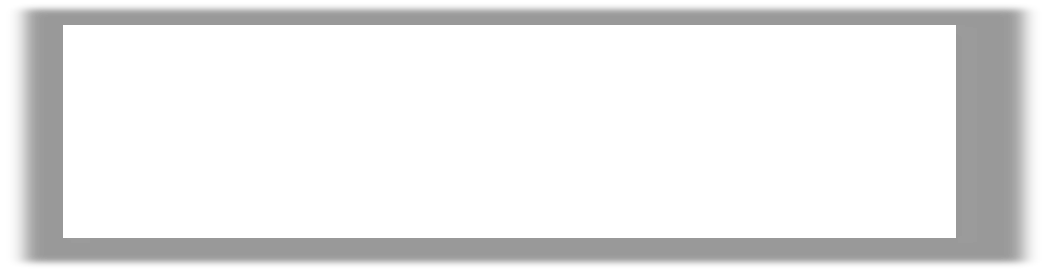 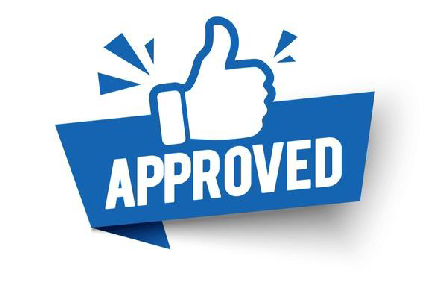 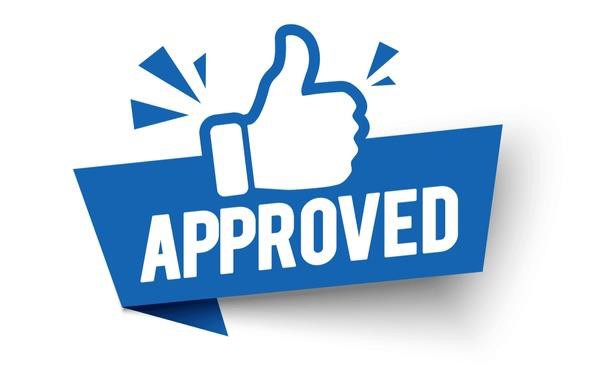 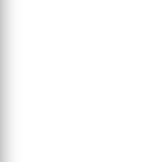 50
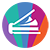 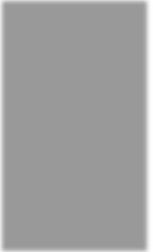 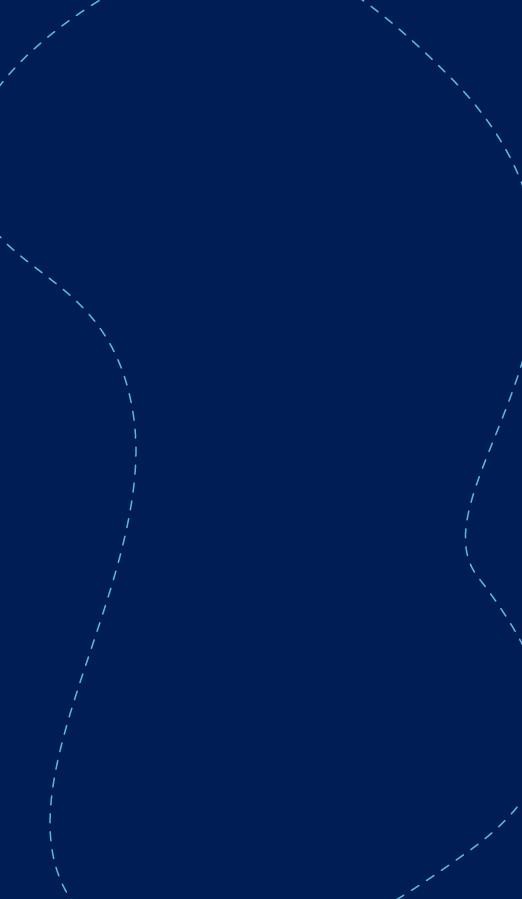 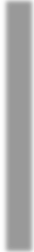 Consistent Information : Name on COR, COCI, and Narrative
What is the correct name Biological?
What is the correct name Biological?
Biologic?
Biologic?
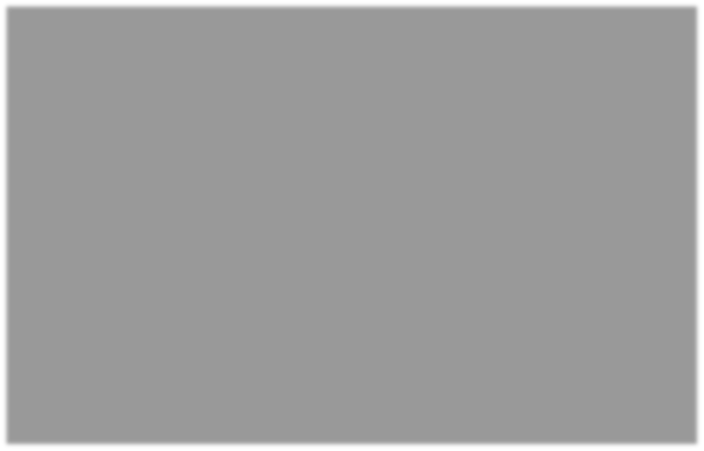 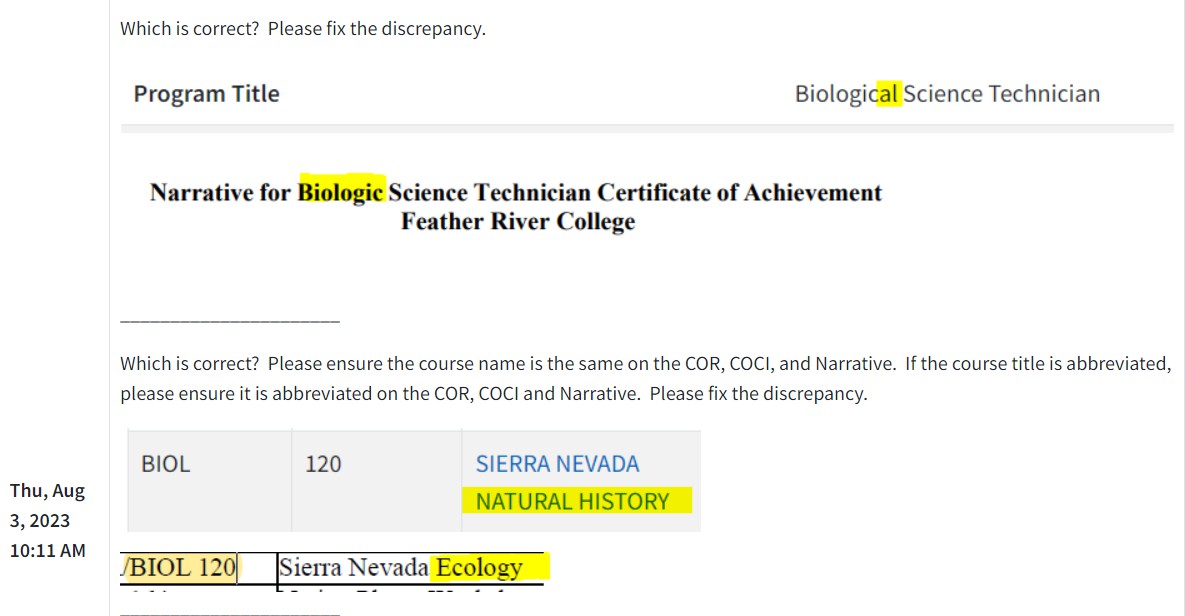 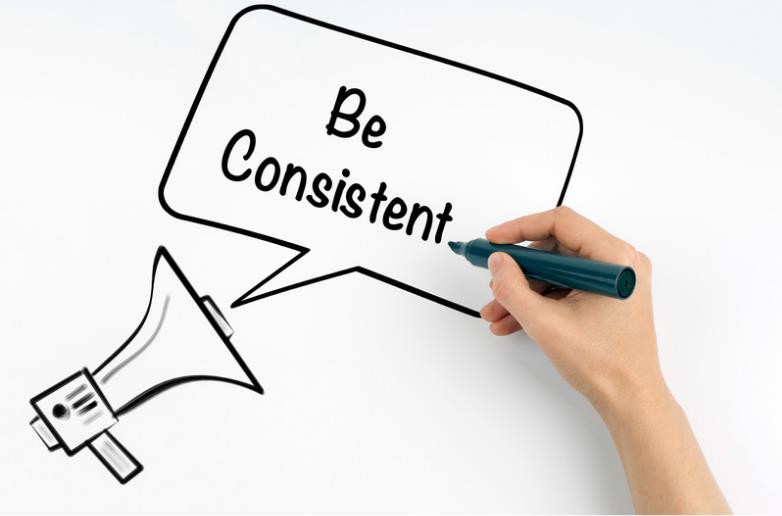 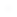 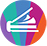 30
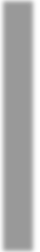 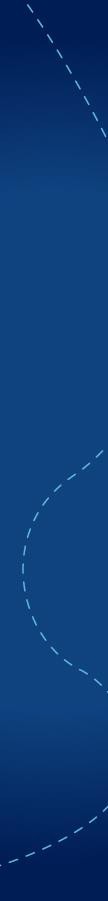 Match Catalog Description on COCI and Narrative	ADT for Administration of Justice
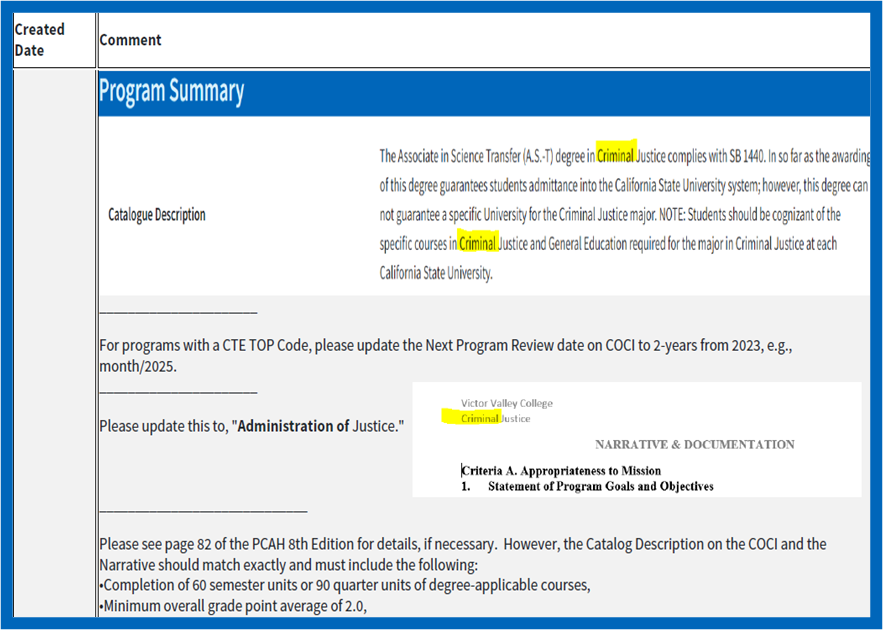 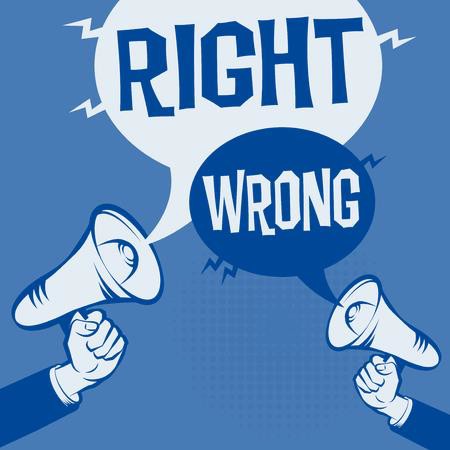 Created Date Comment Wed, Aug 9,2023 8:44AM
Hello
Please correct the item(s) below and resubmit for an approval. Thank you! Yvonne
Rachel,
ADMINISTRATION OF JUSTICE?
OR
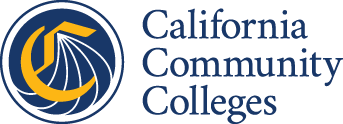 Shouldn't this say, "Administration of Justice" in these areas of the Catalog
Description? Please correct the Catalog Description on COCI and on the Narrative.
31
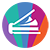 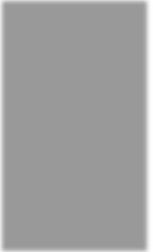 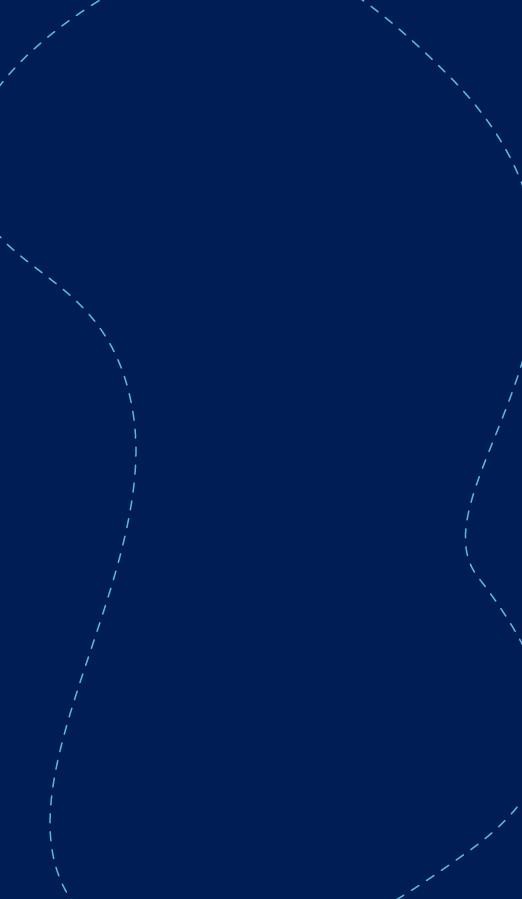 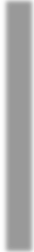 Double check your #’s
Double check your #’s
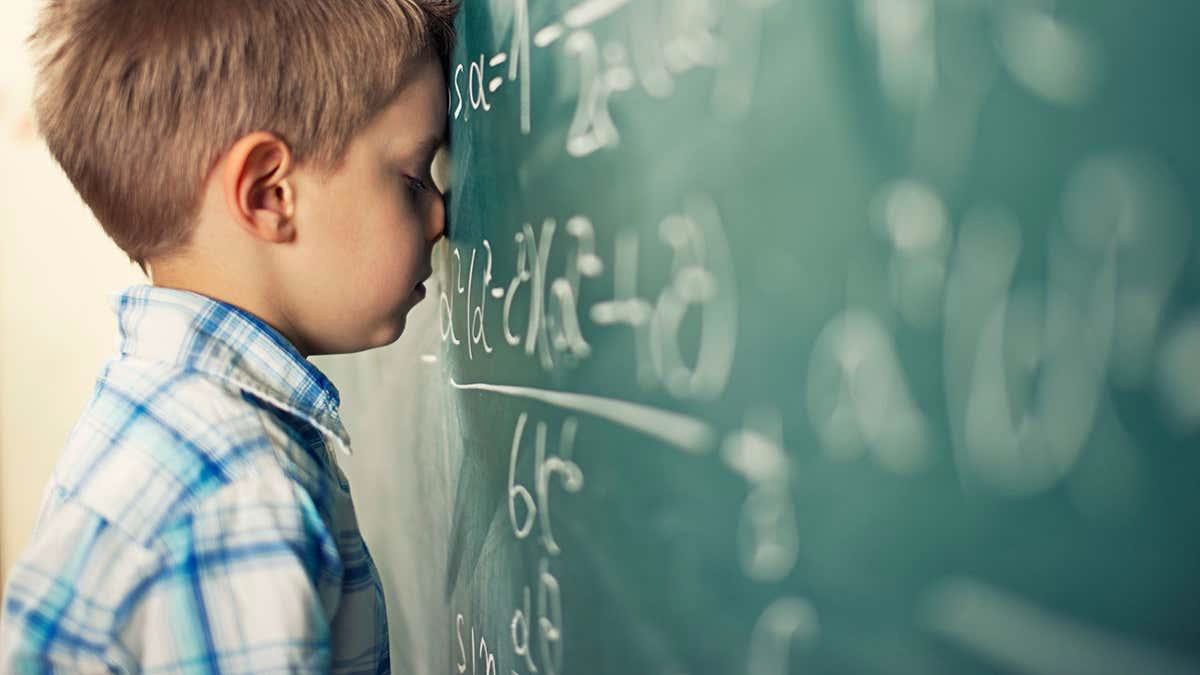 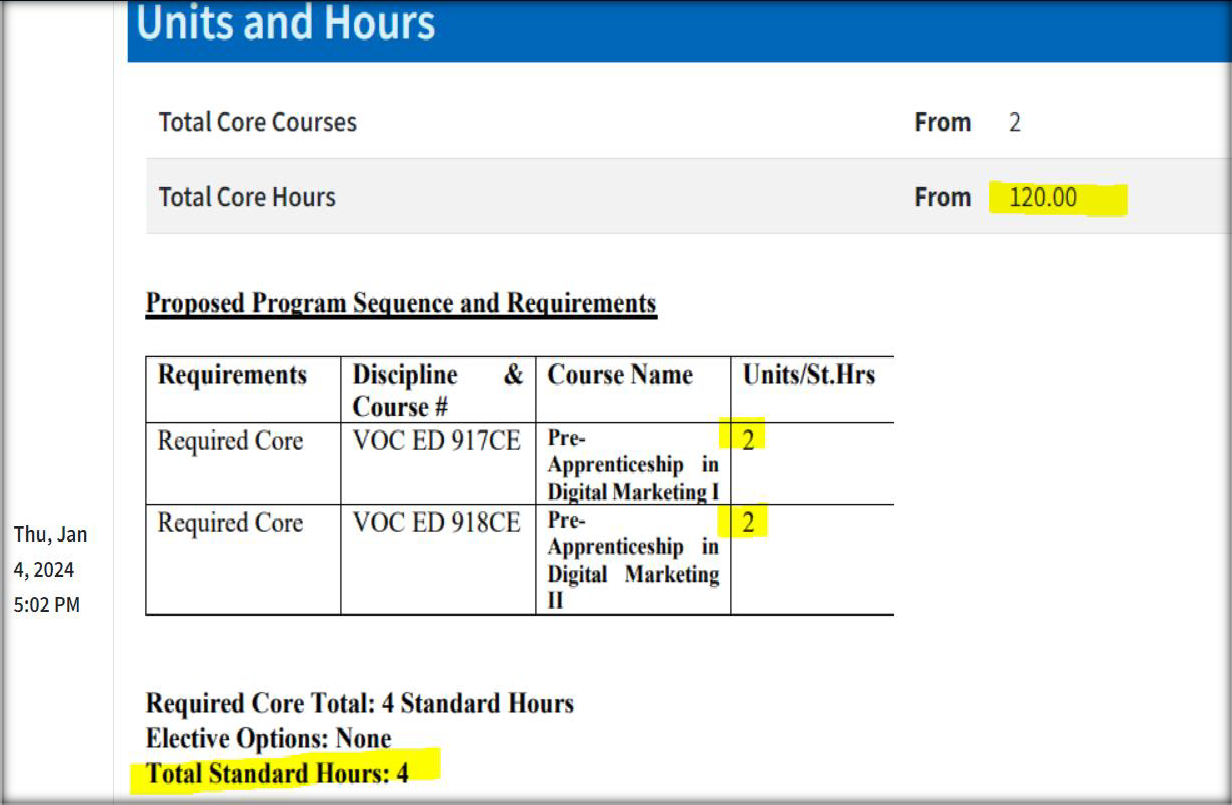 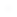 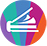 32
The Brown Act and Your Curriculum Committee
Brown Act Overview
“In enacting this chapter, the Legislature finds and declares that the public commissions, boards and councils and the other public agencies in this State exist to aid in the conduct of the people’s business. It is the intent of the law that their actions be taken openly and that their deliberations be conducted openly.”
Courts and the CA Attorney General have sided in favor of greater public access and narrowly view exceptions.
55
Legislative Bodies
“All meetings of the legislative body of a local agency shall be open and public, and all persons shall be permitted to attend any meeting of the legislative body of a local agency, except as otherwise provided in this chapter.”                         
						-GC Section 54953(a)
56
Is Your Senate a Legislative Body?
The Brown Act applies to all “Legislative Bodies”
“Legislative Bodies” include: 
“Governing Bodies” 
“Appointed Bodies”
Certain private entities
57
What is a Governing Body?
A group of people that has the authority to exercise governance over an organization. 

Examples: Community College District Board of Trustees, City Council, School Board.
Education Code §70902:  “Every community college district shall be under the control of a board of trustees…”
Education Code §72674:  Community College Foundation Boards are subject to the Brown Act
Bottom Line:  If created by state or federal statute, the governing body of a local agency is covered by the Brown Act.
58
What are Appointed Bodies?
General Rule: A commission, committee, board, or other body of a local agency, whether permanent or temporary, decision-making or advisory, created by charter, ordinance, resolution, or formal action of a legislative body.
Example - Academic Senates:  Are the District Academic Senate (if any) and College Academic Senates advisory bodies created by formal action of the board of trustees? Are the meetings of our Senates subject to the Brown Act?
59
Appointed Bodies- The Waterfall Effect
Subcommittees:  What about subcommittees created by the District Academic Senate (if any), Student Senates, Foundation Board, or College Academic Senates?  
Bottom Line:  Committees created by formal action of a legislative body are subject to the Brown Act.
60
What About Our Academic Senates?
The Board of Trustees recognizes the District Academic Senate…for the purpose of making recommendations on developing district-wide educational policies and procedures in accordance with this Policy. The primary responsibility of the District Academic Senate is to make recommendations to the Board of Trustees, or designee, with respect to academic and professional matters. 
By definition the District Academic Senate (if any) and College Academic Senates are advisory bodies to the Board of Trustees.
61
Academic Senates (cont.)
Title 5, §53202 establishes the procedures for the formation of an academic senate.
The steps include a vote of the faculty, plus certain actions by the district board after the faculty vote (recognition of the senate, authorization for faculty to establish structures and procedures, etc.).
“The legally mandated joint action to be taken by the faculty of a community college and a district board in establishing an academic senate constitutes the requisite “formal action” contemplated by [the Brown Act].”    - Attorney General Opinion No. 83-304 (1983)
62
Appointed Bodies- Standing Committees
Standing Committees of a legislative body are ALWAYS subject to the Brown Act. 
Standing committees, irrespective of composition, which have either:  (1) a continuing subject matter jurisdiction, or (2) a meeting schedule fixed by resolution or formal action of the legislative body. 
Examples:  long-term committees on budgets, professional development, or curriculum
Title 5 §55002 explicitly authorizes Curriculum Committees to make recommendations directly to local boards.  

.
63
Appointed Bodies – Temporary Advisory Committee Exception
Ad Hoc:  “Made or happening only for a particular purpose or need.”  
A temporary advisory committee composed solely of less than a quorum of the legislative body that serves a limited or single purpose, that is not perpetual, and that will be dissolved once its specific task is completed is not subject to the Brown Act.
64
Case Scenario: Technical Review Committee
Nearly all Curriculum Committees have a Technical Review Committee made up of specialists who may not be members of the CC.
Are the meetings of this Tech Review committee subject to the Brown Act? 
 Local structures will differ.
Questions?
65
[Speaker Notes: This type of committee is NOT subject to the Brown Act]
Meetings
“All meetings of the legislative body of a local agency shall be open and public, and all persons shall be permitted to attend any meeting of the legislative body of a local agency, except as otherwise provided in this chapter.”       -GC Section 54953(a)
66
What is a “Meeting”?
“Any congregation of a majority of the members of a legislative body at the same time and location to hear, discuss, deliberate, or take action upon any item that is within the subject matter jurisdiction of the legislative body.”             - GC Section 54952.2(a)

The Brown Act is not limited to “meetings” where a final decision is made!
“HEAR”
“DISCUSS” 
“DELIBERATE”
67
Public Deliberations
A majority of members of the legislative body may not “discuss, deliberate, or take action”, outside of an agendized meeting, “any item of business that is within the subject matter jurisdiction of the legislative body.”  
Government Code §54954.2
68
Serial Meetings
“A majority of the members of a legislative body shall not…use a series of communications of any kind, directly or through intermediaries, to discuss, deliberate, or take action on any item of business that is within the subject matter jurisdiction of the legislative body.”               -  GC Section 54952.2(b)(1)

Common Types of Serial Meetings: 
”Telephone Game” or transmission chain
Hub and Spoke
Email (other technology communication)
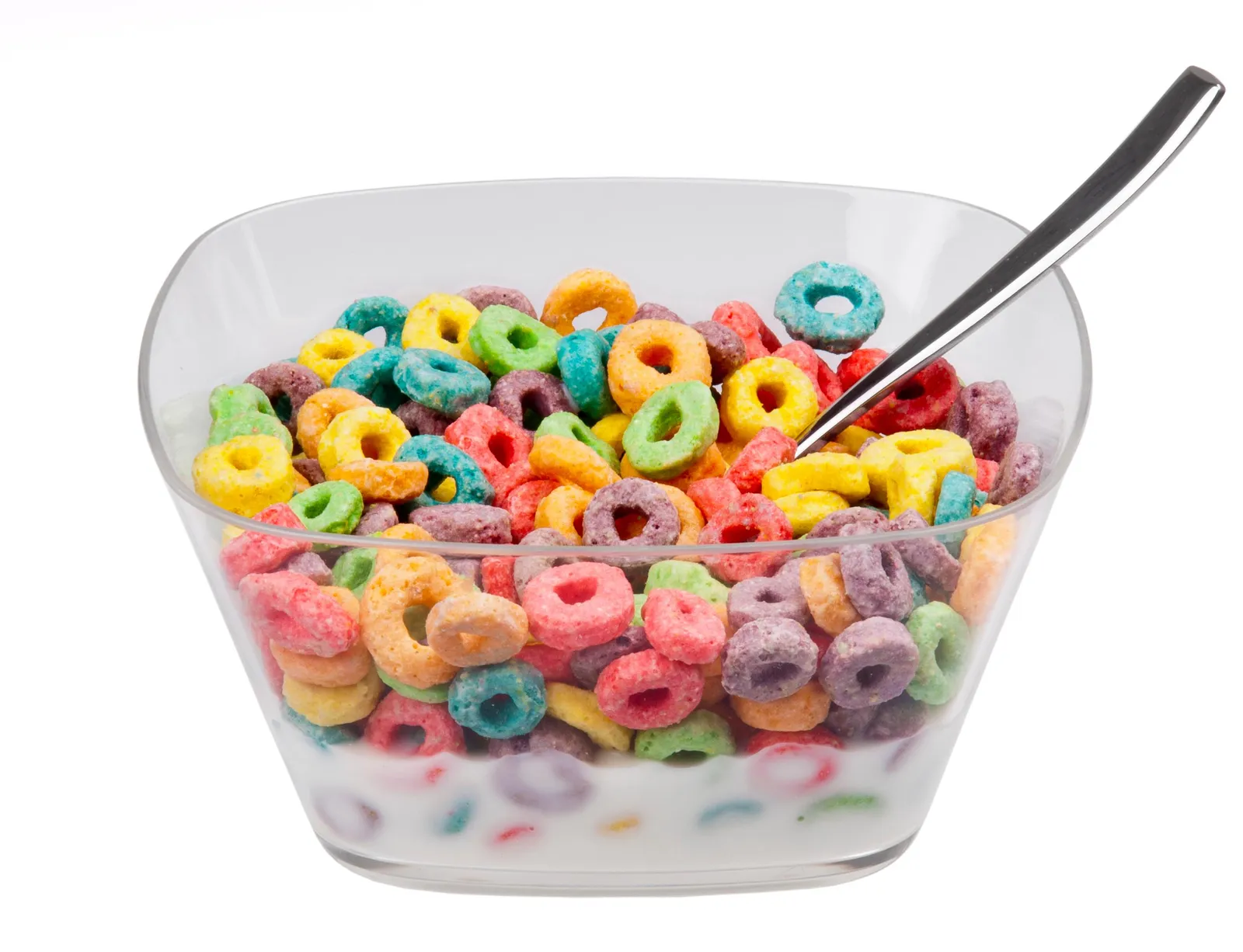 69
Meetings- Exceptions to the Rule
Individual Contacts 
But beware of the serial meeting!
Social or Ceremonial Occasions
 So long as business of the body is not discussed
Conferences 
So long as they are open to the public and involve subject matter of general interest to the public
Meetings of Another Legislative Body
The meeting must be open to the public and properly noticed
70
[Speaker Notes: Key Points
Members may congregate outside of committee, “provided that a majority of the members do not discuss among themselves, other than as part of the scheduled program, business of a specific nature that is within the subject matter jurisdiction of the legislative body of the local agency.”
The Brown Act does not prevent a member to confer with their constituents through individual contact.  
A series of contacts that lead to a discussion with a majority of the membership may constitute a violation of the Brown Act.
Any communication/contact that reveals or may reveal the positions of other members of the legislative body may constitute a violation of the Brown Act.]
Recent Adjustments to the Brown Act in response to the Recent Pandemic
In Response to the various “state of emergencies” that arose because of the COVID-19 Pandemic, some temporary legislation was authorized to ensure work of various bodies could continue safely.

These temporary “exemptions” have stipulations or clear dates to “sunset”

Jan 1, 2023 – Dec 31, 2023
Traditional Brown Act, AB361, and AB2449
Governor ended the state of emergency on Feb 28, 2023 (relevant to AB361)
Jan 1, 2024 – Dec 31 2025 (WE ARE HERE NOW)
Traditional Brown Act and AB2449
Jan 1, 2026 - ?
Traditional Brown Act
Unless more legislation comes
71
Teleconference Meetings (Brown Act Original Requirements)
Agendas must identify each teleconference location and be posted at each location.
Each location must be open and accessible to the public and allow for public participation.
Example:  Hospital bed
Example:  No participation by cell phone in car 
Agenda must provide an opportunity for public comment from each teleconference location.
At least a quorum of the legislative body must participate from locations within the local agency’s jurisdiction.
All votes must be audible and taken by roll call.
72
AB 2449 – Limited Remote Participation for Members
AB 2449 does not allow for fully virtual Brown Act meetings.
At least a quorum must be participating from a singular physical location identified on the agenda and open to public.
No need to post remote locations and open them to the public (“Original” Brown Act teleconference rules).
Remote member must use a two-way audiovisual platform, or phone-in plus webcast (public must have same ability to access the meeting virtually).
73
AB 2449 (cont.) – “Just Cause”Limited Remote Participation for Members
An individual member must notify the full membership of the body that either “just cause” or “emergency circumstances” exit for their remote participation.
Just Cause includes caring for a family member, contagious illness, a need related to a physical or mental disability, or travel while on business of the legislative body. 
Emergency Circumstances require the member to provide a description of the circumstances, and the body must take action to approve (a vote of the membership).
74
AB 2449 (cont.) – “Limitations of Use”Limited Remote Participation for Members
Limitations:
An individual member may only utilize the just cause exception up to two meetings per calendar year.
An individual member may not participate in meetings remotely under AB 2449 for more than three consecutive months, or 20% of the body’s regular meetings in a calendar year. 
If there is an internet disruption to an AB 2449 meeting, no further action may be taken on an agenda item until the issue is resolved.
75
AB 2449 (cont.) – High-level Summary
AB 2449 Takeaways: 
Complicated rules, 
Does not allow for fully remote meetings
Still requires a quorum of members to meet in person (within their jurisdiction)
Requires additional tracking of member participation to ensure members don’t go over the established limit

As of Right Now (Before AB 2449 “sunsets”, or otherwise amended)  Brown Act Bodies have the following Three options: 
Fully in-person meetings
Original Brown Act teleconference posting 
Complex AB 2449 structure
76
Basics for Regular MeetingsNotice and Agenda
Government Code §54954.2
Key Points
Regular Meeting Agendas must be posted 72 hours
Must state meeting location and time
Must be “freely accessible to the public”
Agenda must contain short description of every item for action or discussion
The notice, agenda and supporting documents are public records and must be made available to public
Writings, when distributed to a majority of the body by any person in connection with a matter subject to consideration at a public meeting, are public records that must be made available to the public “upon request without delay.”       -GC Section 54957.5
77
Agendas
The agenda must contain a brief description of the items of business to be transacted or discussed in either open or closed session. 
In general, agenda descriptions need not exceed 20 words per item.
Agenda descriptions should provide sufficient information to allow members of the public to decide whether or not to attend the meeting or participate in the agenda item.  
Closed session items must include reference to specific statutory authority for the closed session.
78
Agenda Descriptions- Example
Is this agenda item descriptive enough?  
Item No. 1.3:  Consideration of contract
Item No. 1.3:  Consideration of contract with JK Consulting
Item No. 1.3:  Consideration of contract with JK Consulting in the amount of $50,000
Item No. 1.3:  Consideration of contract with JK Consulting in the amount of $50,000 for design  services related to the new DAS logo
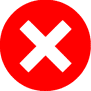 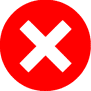 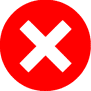 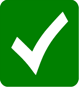 79
The Public’s Place at the Table
The legislative body must provide an opportunity for members of the public to directly address the body on each agenda item before or during the legislative body’s discussion or consideration of the item.  
Every agenda for a regular meeting must also allow members of the public to speak on any other item of interest within the subject matter jurisdiction of the legislative body (even if not on the agenda).
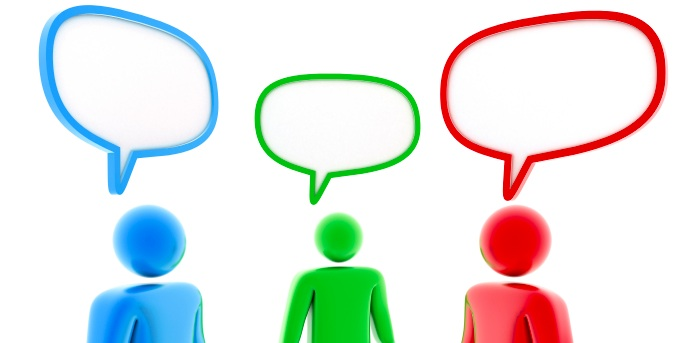 80
The Public’s Place at the Table (cont.)
The legislative body may not prohibit criticism of policies, procedures, programs or services of the legislative body/agency. 
Reasonable regulations on public comment may be adopted (example: time limits for individual speakers).
The legislative body may remove individuals from a meeting who willfully interrupt proceedings. -GC Section 54957.9
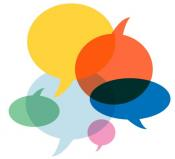 81
Consequences of Violating the Brown Act
What happens if there is a violation of the Brown Act by your committee?
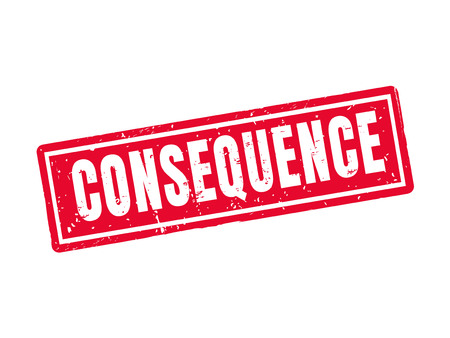 82
Final Thought
We are public servants who represent our colleges, and our communities. 
We are conducting the public’s business and expending public funds.
The open meeting laws were adopted with full knowledge that many efficiencies would be lost.
The court of public opinion – this is about the public’s perception of how its business is conducted.
Consider Professional Development for your local Brown Act Committees
Work with your local district legal counsel on questions about the Brown Act
83
Resources
Brown Act (full text)
Open and Public 
Other Questions: info@asccc.org
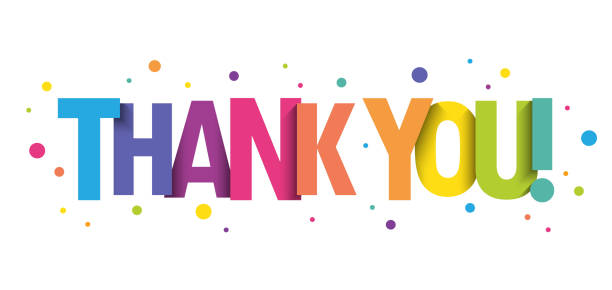 84
Parliamentary Procedures Unmasked: Cultivating a Space for Inclusive Discourse
Outline
Framing
Role & principles of parliamentary procedure
Basics of Robert’s Rules of Order Newly Revised
Relationship between parliamentary procedure and Brown Act
Building an agenda
Relationship between curriculum committee and academic senate
Tools for chairs
Resources, including alternatives to Robert’s Rules
86
[Speaker Notes: Erik R]
Framing
Who is in the meeting?  Curriculum members? Senators?
Styles of processing
Ways to participate
Cultural component
Complexity of parliamentary procedure
Intentional onboarding
Community agreements
Okay to vote no
Decisions are by the body
87
[Speaker Notes: Juan]
Order of Operations
Federal law (e.g., ADA)
California Law—Education Code & Government Code (Brown Act)
California Code of Regulations Title 5
Board Policies / Administrative Procedures
Bylaws
Parliamentary procedure
88
[Speaker Notes: Eric N]
Role of Parliamentary Procedure
Effective meeting management
Arrive at the general will on the greatest number of questions in the minimum amount of time, while being inclusive
Reach decisions regardless of whether there is total harmony or impassioned division of opinion
89
[Speaker Notes: Erik R]
Principles of Parliamentary Procedure
All voices are heard
Ability for each member to provide input on topics
All members have equal rights, privileges, and obligations
Full and free discussion with a diversity of ideas
Maintenance of order
90
[Speaker Notes: Juan]
Basics of Robert’s Rules of Order Newly Revised
91
[Speaker Notes: Eric N]
Role of the Chair
Introduces agenda items and provides factual context
Recognizes speakers
Keeps discussion centered on current item/motion
Facilitates votes on motions and other items, and announces the results
Ensures that all members understands exactly what is being voted on
Remains impartial during the debate
Maintains the integrity of the parliamentary process
92
[Speaker Notes: Eric N]
Quorum
Must have quorum to make decisions
Majority of voting members (more than half)
Must be maintained throughout meeting

Note that your bylaws may define quorum differently
93
[Speaker Notes: Erik R]
Basic Process for Motions
Member obtains recognition of the chair
Member makes a motion
Motion must be seconded by another member
Chair states the motion and opens debate
Maker of motion may speak first in debate
Debate ensues
Chair puts the question, aka facilitates the vote
Chair announces the results
Note: Brown Act requires all votes be listed in the minutes
94
[Speaker Notes: Juan]
Rules of Engagement
Collegiality and supporting students is the common goal
Debate ideas, not personalities
Keep debate focused on the current motion/item being considered
All remarks are addressed to the chair
95
[Speaker Notes: Eric N]
General Rules of Debate (partial)
Members may only speak if recognized by chair
All discussion must be relevant to motion/item
Members may speak up to twice on a motion/item
Each time, members may speak up to 10 minutes
Members that have yet to speak in a motion/item have preference
When possible, alternate between pro and con speakers
96
[Speaker Notes: Erik R]
Request for Information, Parliamentary Inquiry, and Point of Order
Request for Information
Inquiry as to the facts affecting the business at hand
Parliamentary Inquiry
Request for the Chair’s opinion on a matter of parliamentary procedure as it relates to the business at hand (not a ruling)
Point of Order
May interrupt the current speaker if timely
Member calls attention to a violation of the rules of the assembly
Must be raised promptly at the time the breach occurs
97
[Speaker Notes: Juan]
A Few Common Motions
98
[Speaker Notes: Eric N]
Unanimous Consent
Full process is, perhaps, a bit time-consuming
Unanimous consent provides a streamlined process
Chair asks if there is any objection to the desired action
If there are no objections, the chair declares agreement on the desired action
Useful for routine matters and those without opposition
Consent calendar
Acclimation
99
[Speaker Notes: Erik R]
Chair’s Participation in Voting
Chair ought to remain impartial
Does not participate in debate or vote
Exceptions:
Chair’s vote will change the results of the vote
Vote is by ballot
Changing the outcome examples for majority vote
If tie vote, motion fails and chair may vote for motion so it passes
If pro exceeds con by only one vote, chair may vote against causing motion to fail with a tie
100
[Speaker Notes: Juan]
Role of Parliamentarian
Committees may or may not have formal parliamentarian positions
Parliamentarian serves in an advisory role, helping the chair
The parliamentarian does not have the final word
Only the chair may rule on the final application of the rules
101
[Speaker Notes: Eric N
Realize the value of parliamentarian when actually experiencing being a chair]
Relationship Between Parliamentary Procedure and the Brown Act
Brown Act is law
Parliamentary procedure are guidelines
Examples of overlap:
Consider items on agenda only
Recording of votes
Public comments 
May impose time constraints
Chair (and other members) do not respond
Types of voting: for example, roll call vote when teleconferencing
102
[Speaker Notes: Erik R]
Relationship Between Curriculum and Academic Senate
Curriculum approved by the Curriculum Committee goes directly to the Board of Trustees for final approval
103
[Speaker Notes: Eric N]
Resources
Robert’s Rules of Order in Brief
Robert’s Rules for Dummies

Questions: info@asccc.org
Request a local senate visit or other visit
104
[Speaker Notes: Eric N]
Alternatives to Robert’s Rules of Order
Consensus Decision-Making: A Virtual Learning Center 
Democratic Rules of Order (this has to be purchased) 
Simplified Rules of Order 
Atwood’s Rules
Comparison of Robert’s Rules, Consensus Process and Dynamic Facilitation  
Martha’s Rules of Order
105
[Speaker Notes: Erik R]
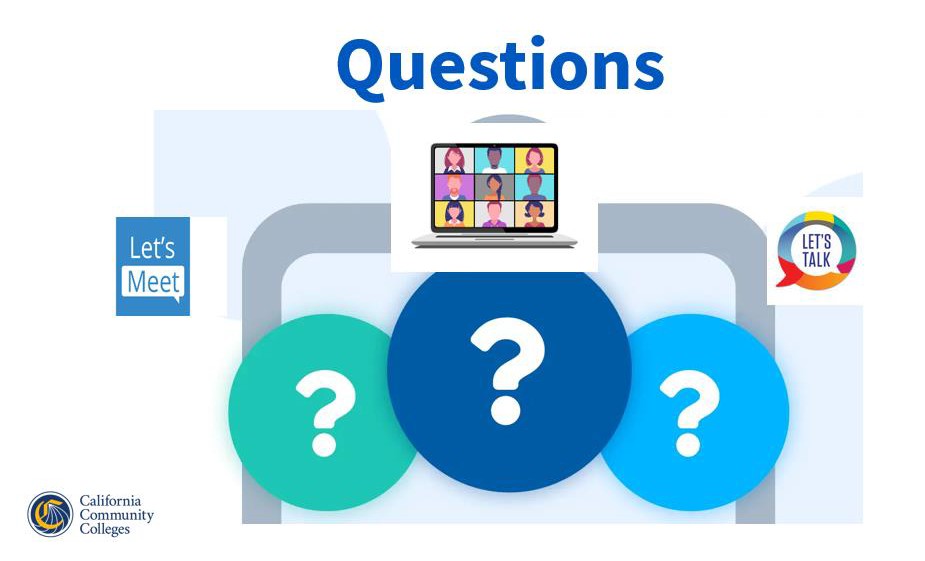 106
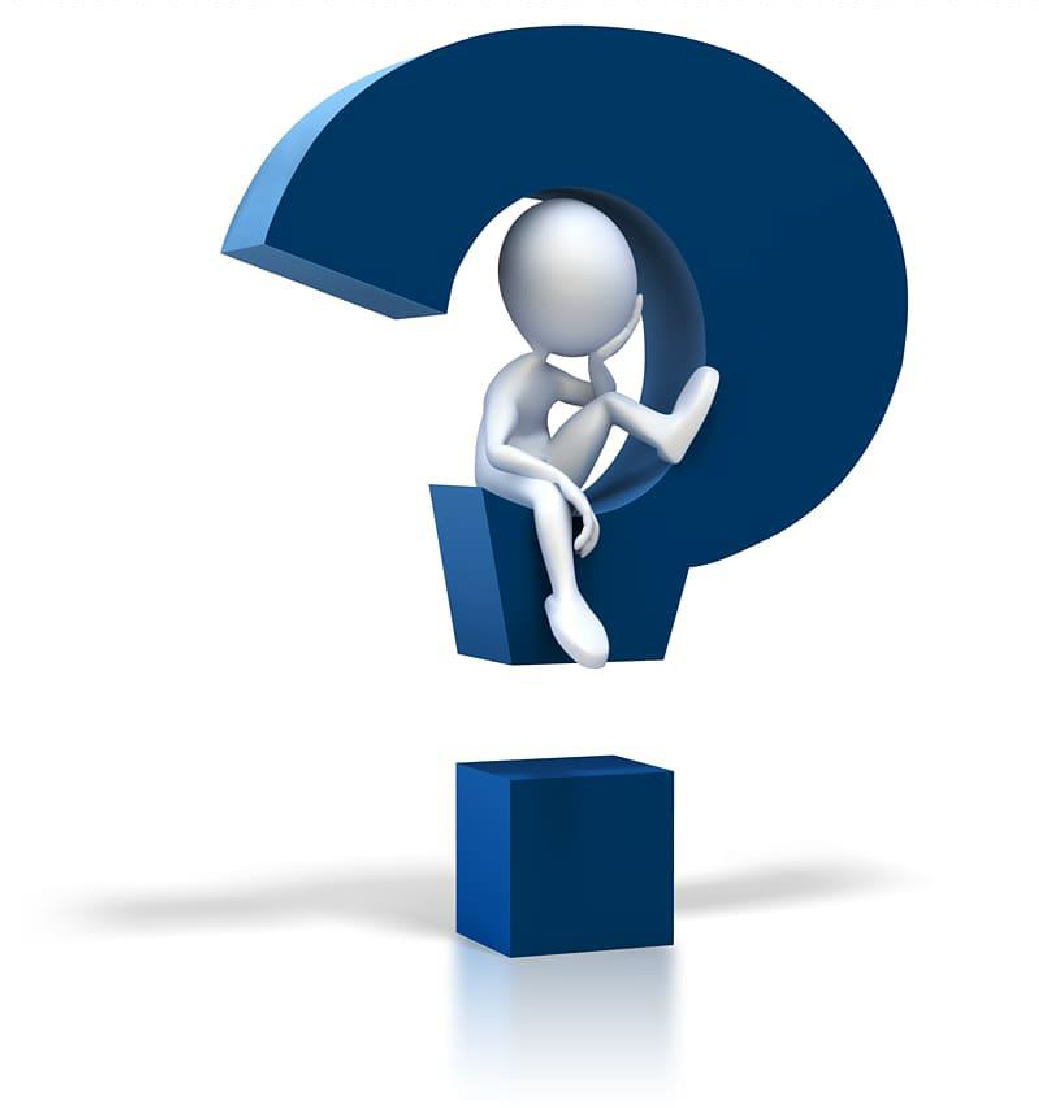 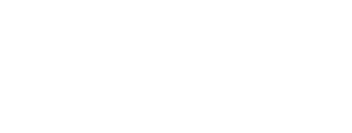 Thank you!
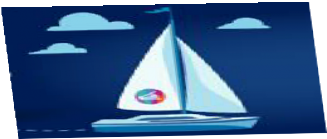 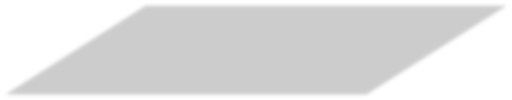 www.cccco.edu
33